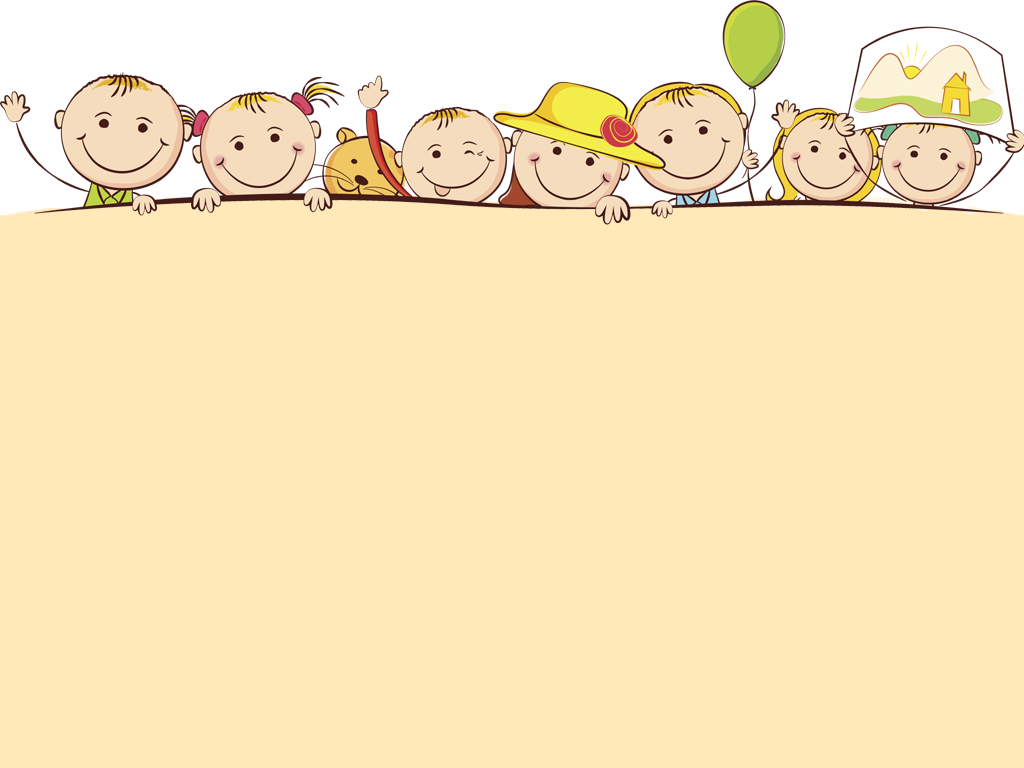 муниципальное бюджетное дошкольное образовательное учреждение
«Детский сад № 59»
 
Межрегиональный семинар
« «Первые шаги»  - первый опыт»
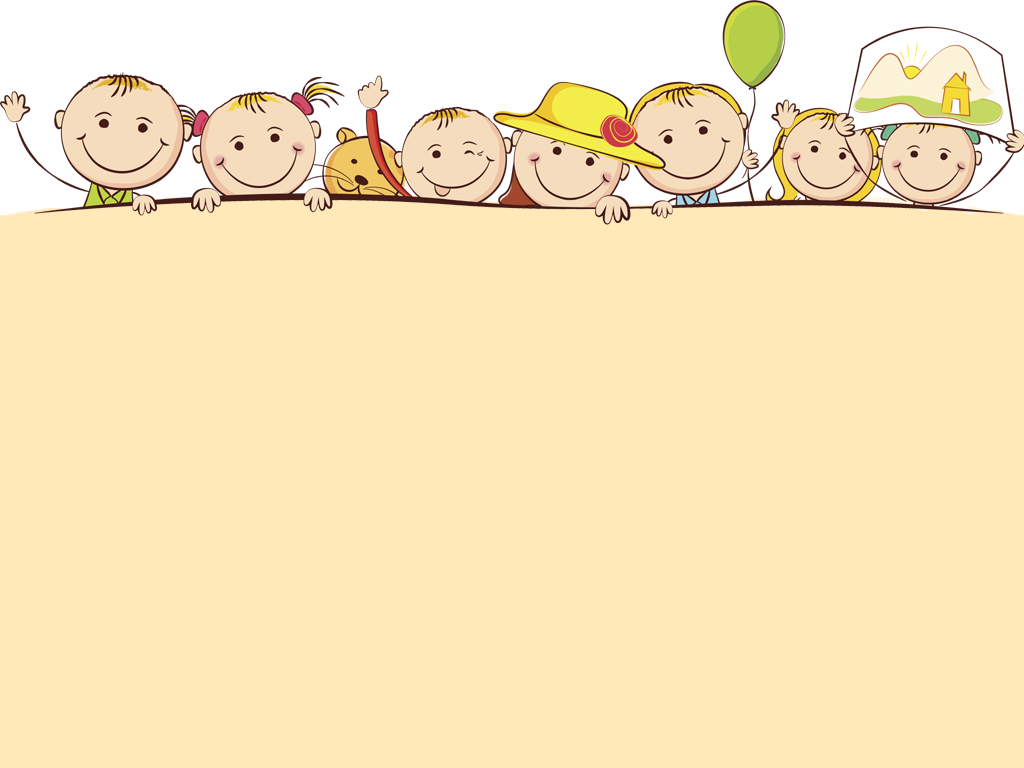 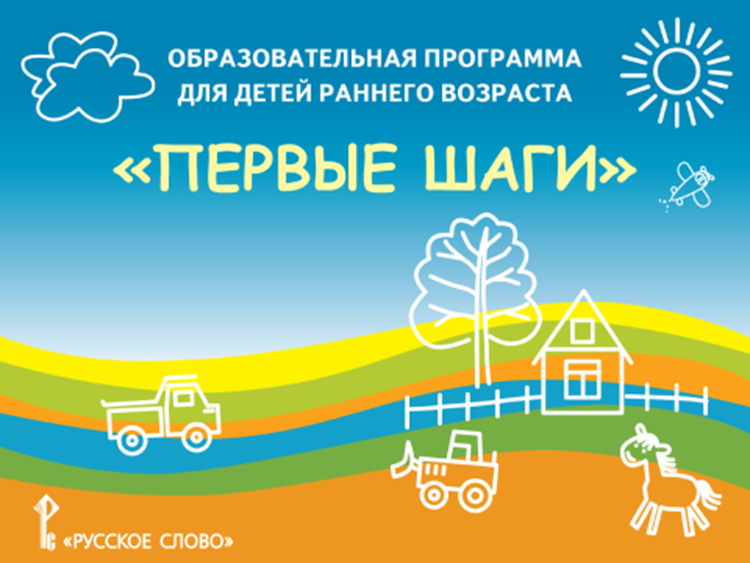 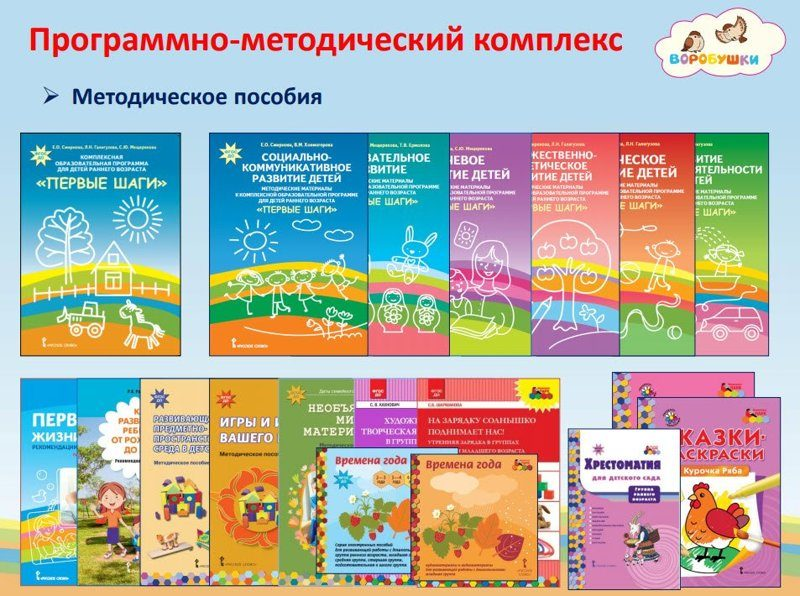 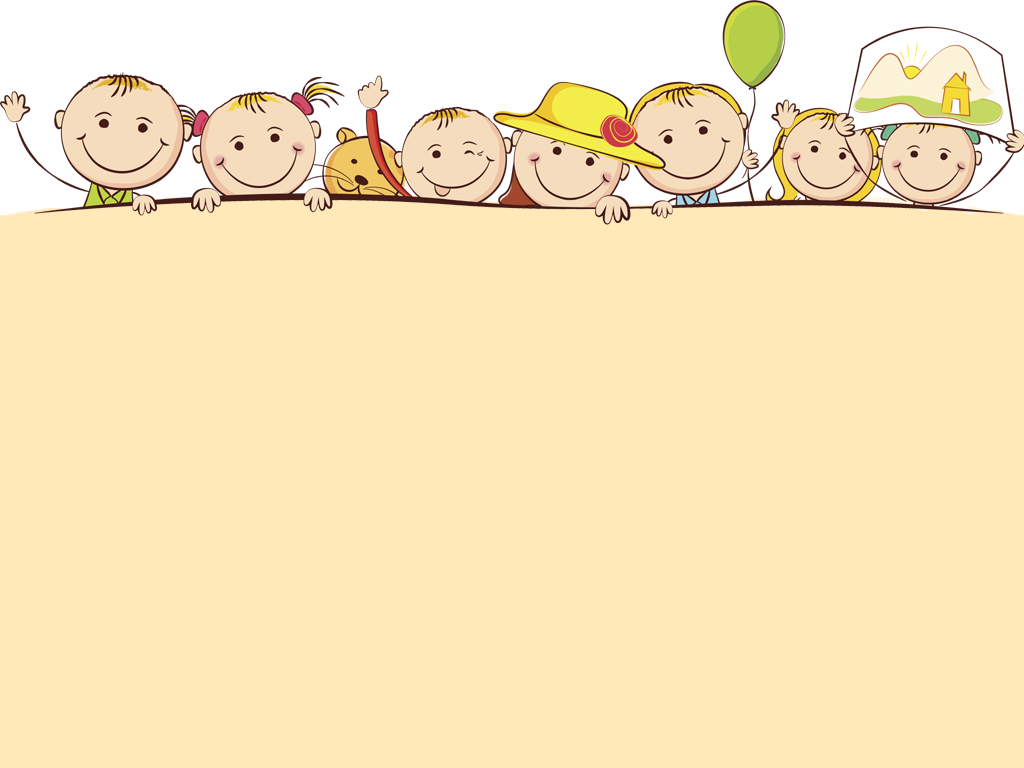 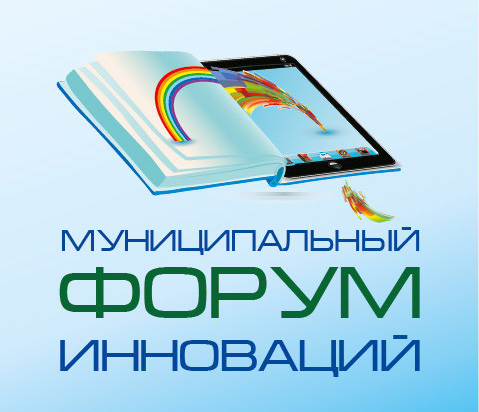 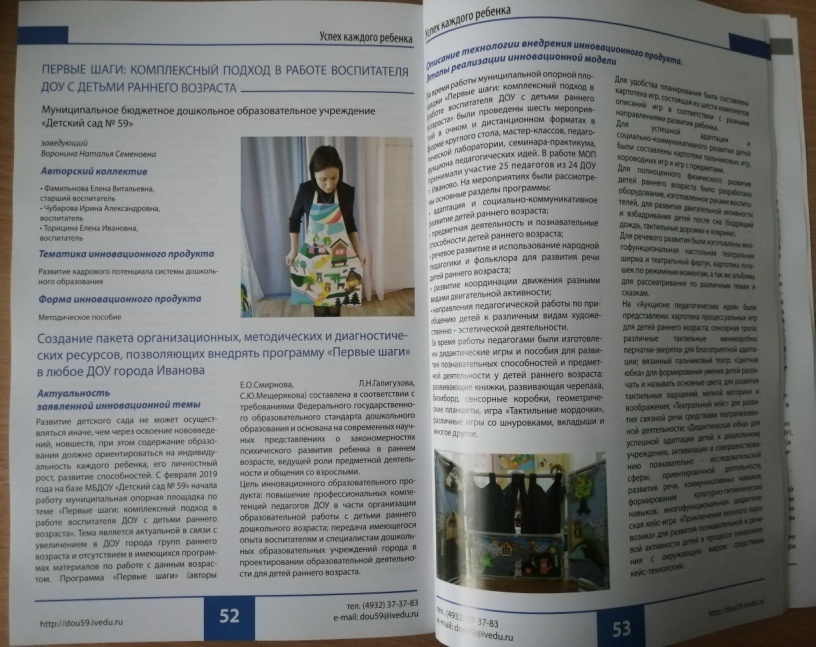 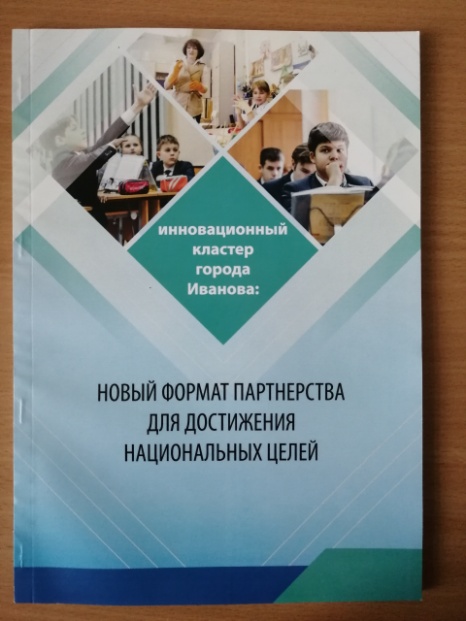 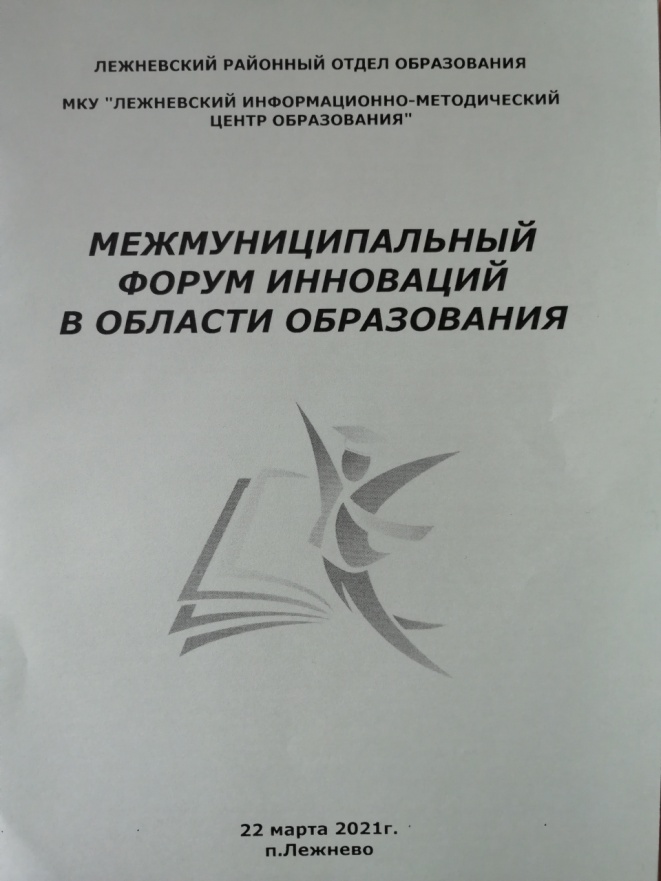 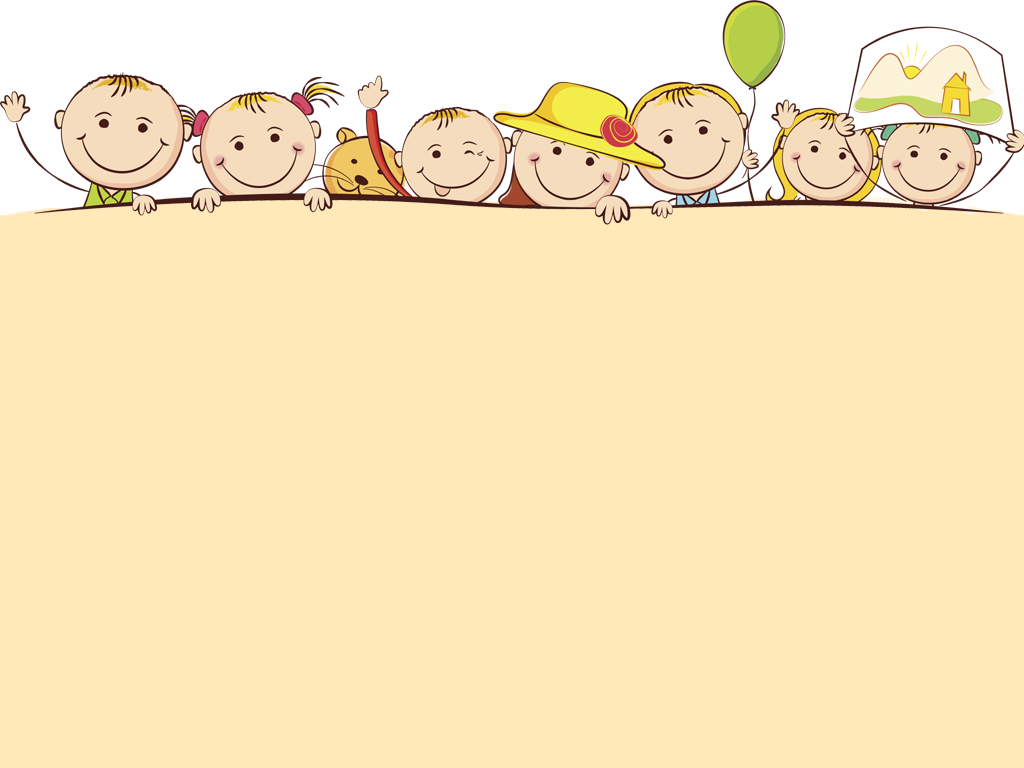 Познавательное развитие.
                                


                                   Развитие практических и орудийных действий.
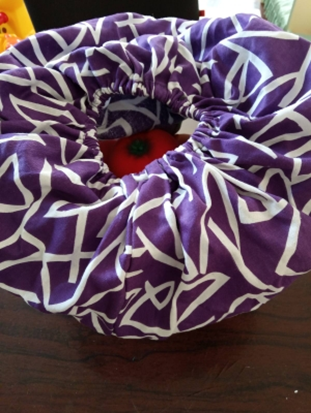 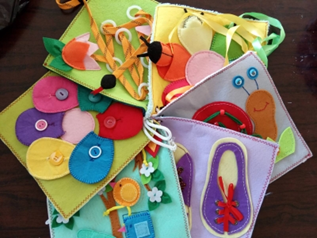 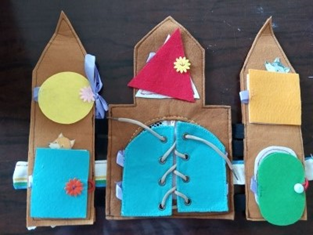 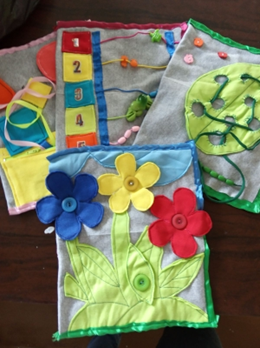 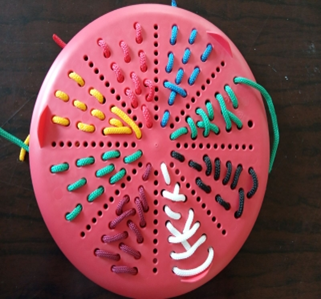 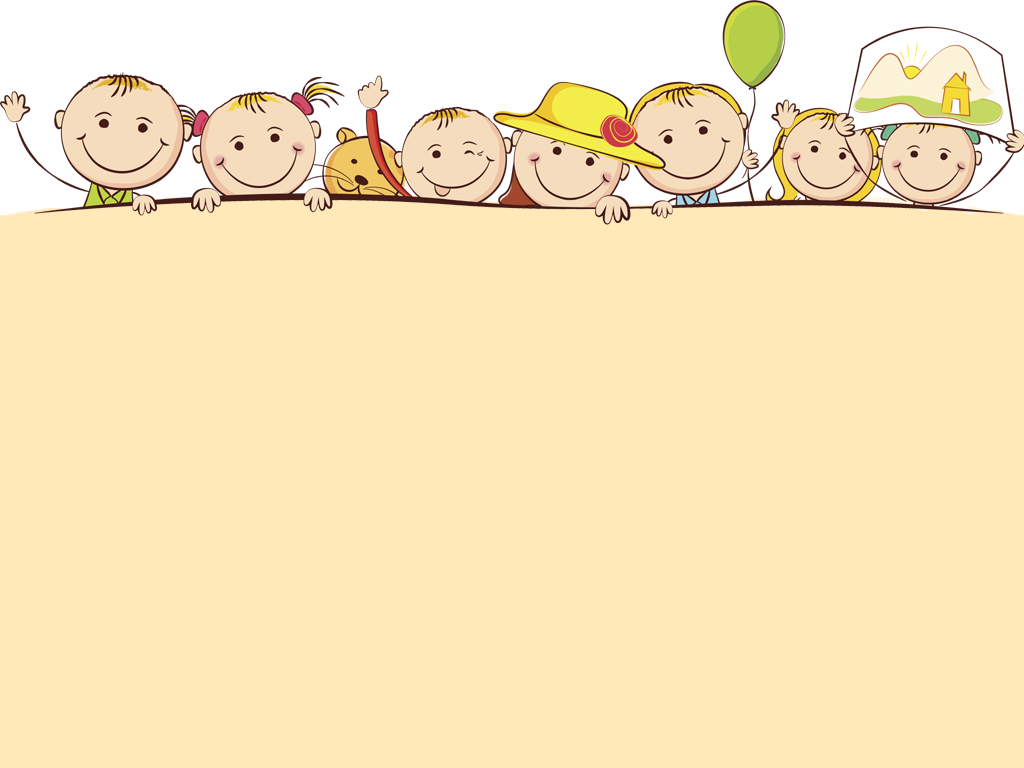 Познавательное развитие.



       Развитие познавательной активности (экспериментирование)
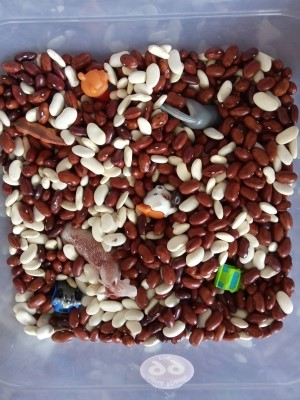 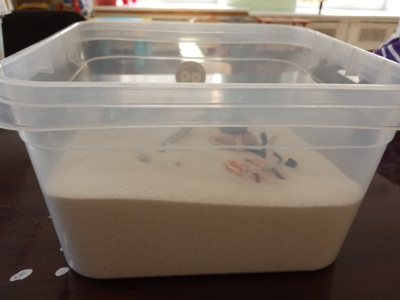 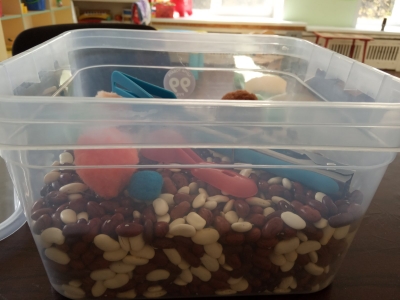 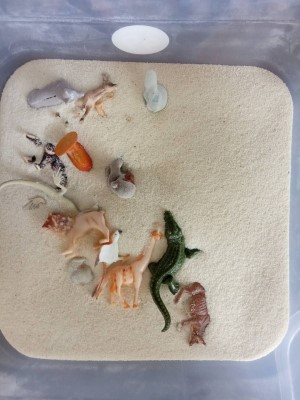 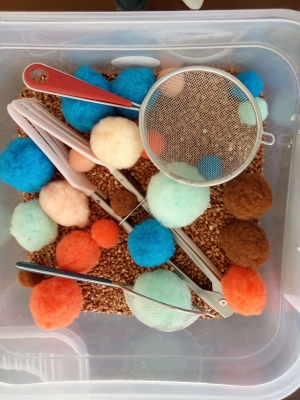 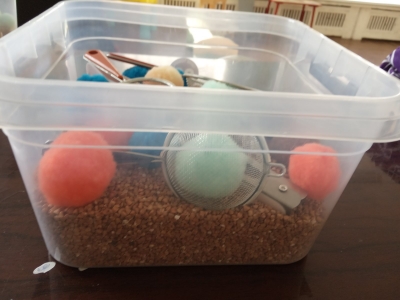 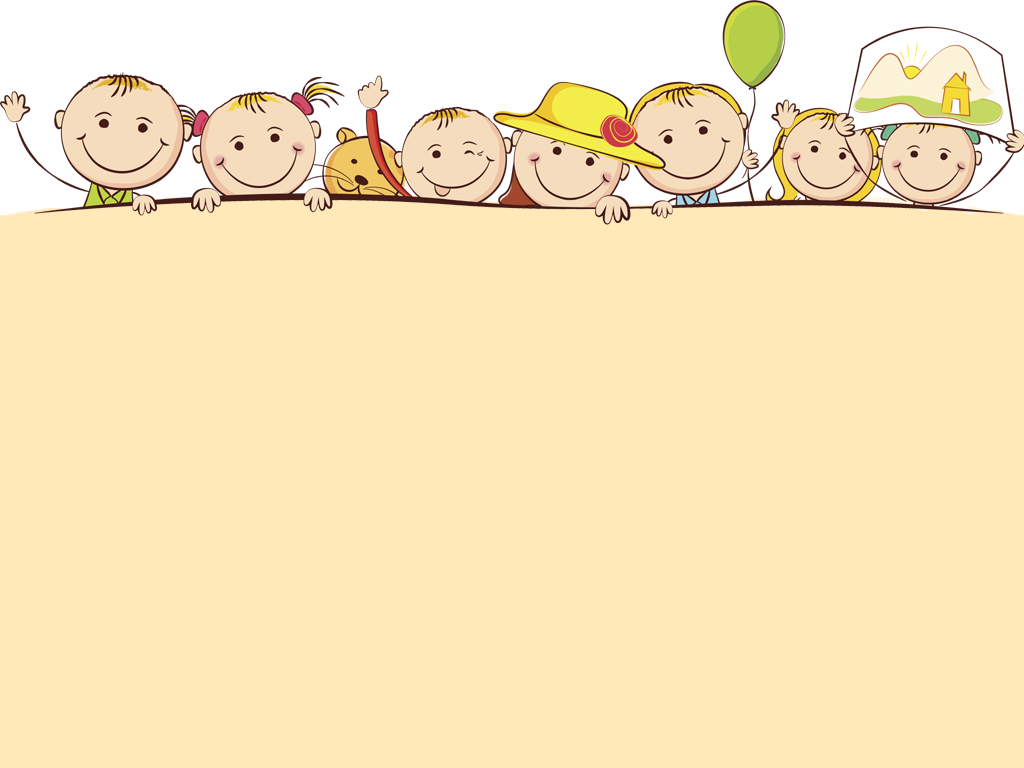 Познавательное развитие.



Развитие восприятия и мышления(вкладыши, кубики, пирамидки, бусы, матрешки)
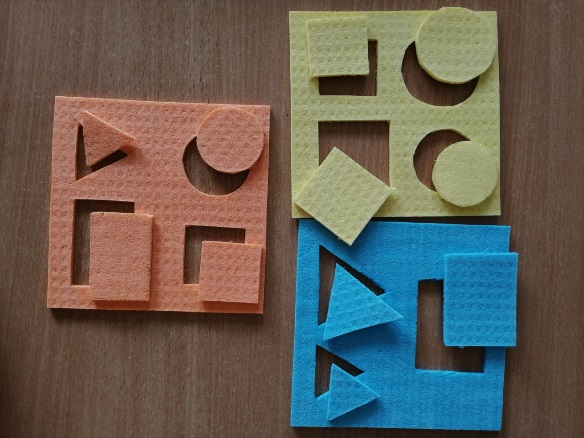 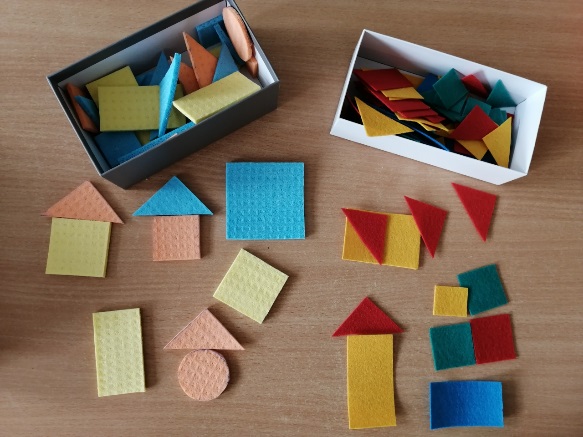 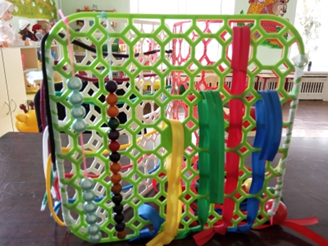 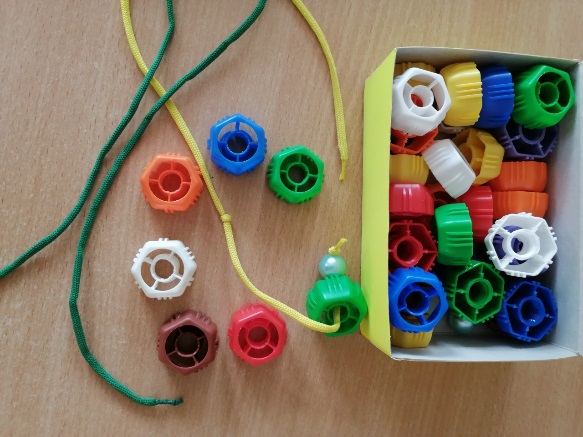 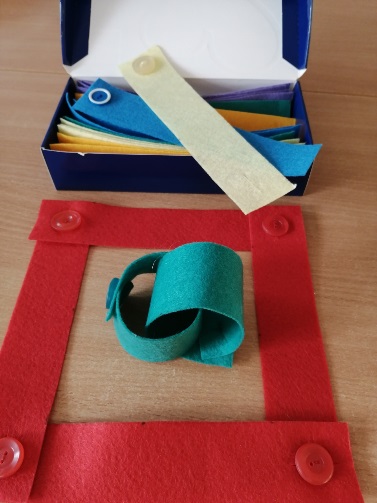 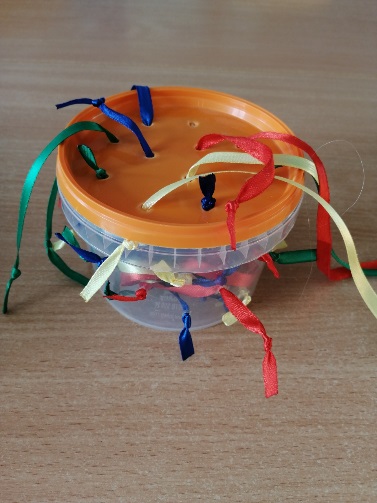 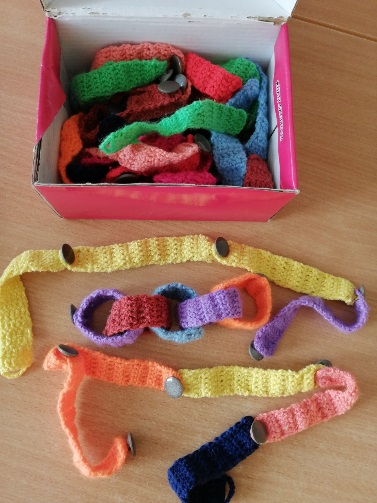 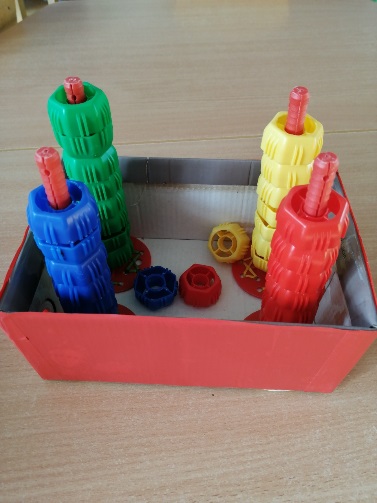 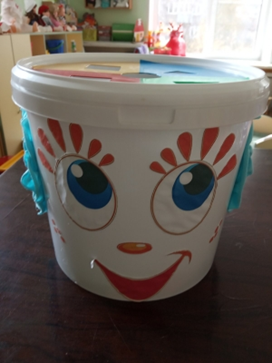 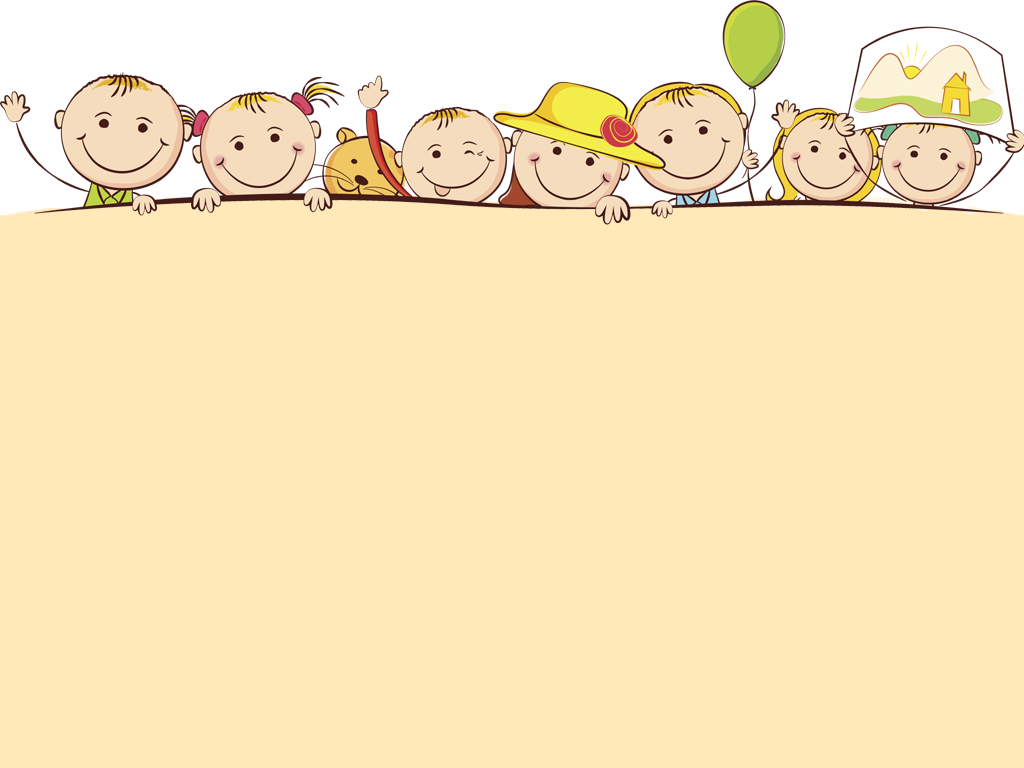 Познавательное развитие.
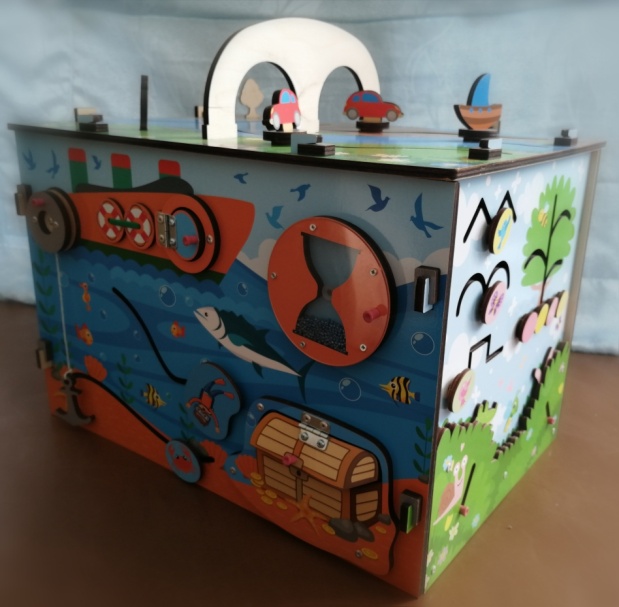 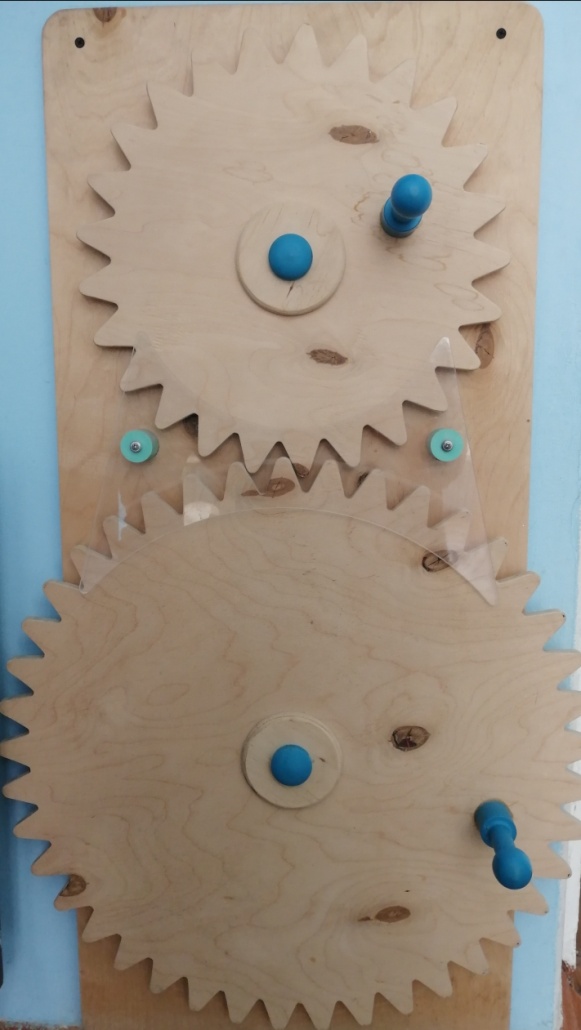 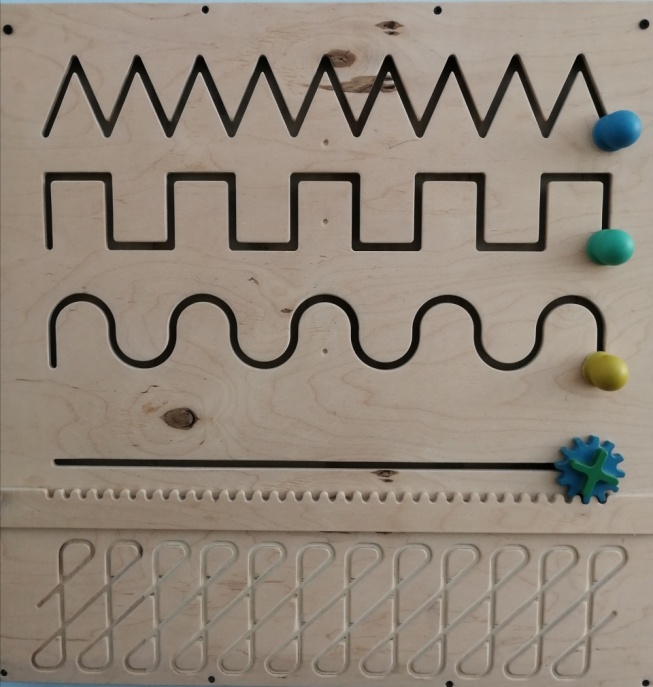 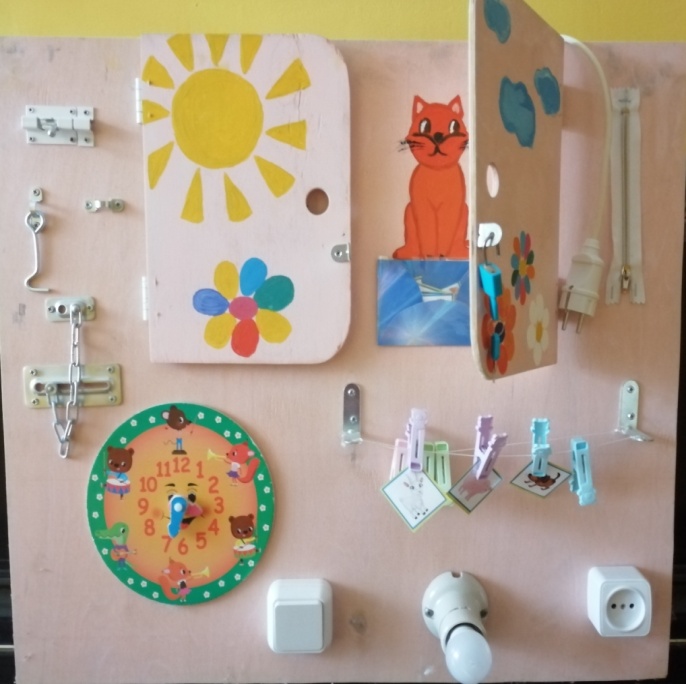 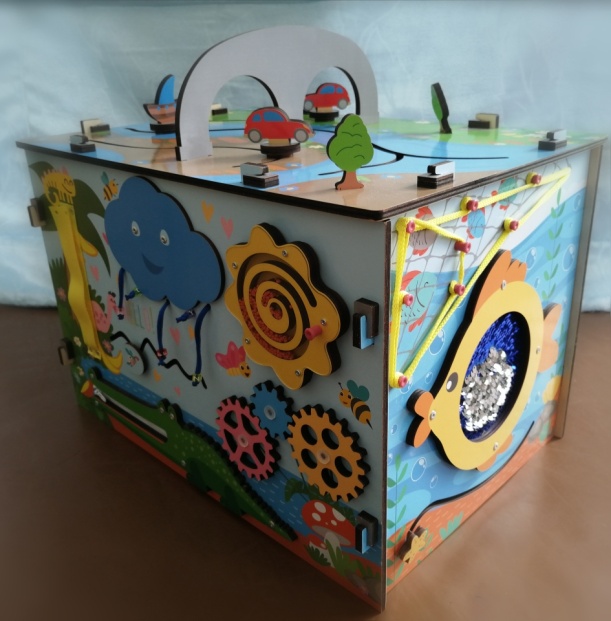 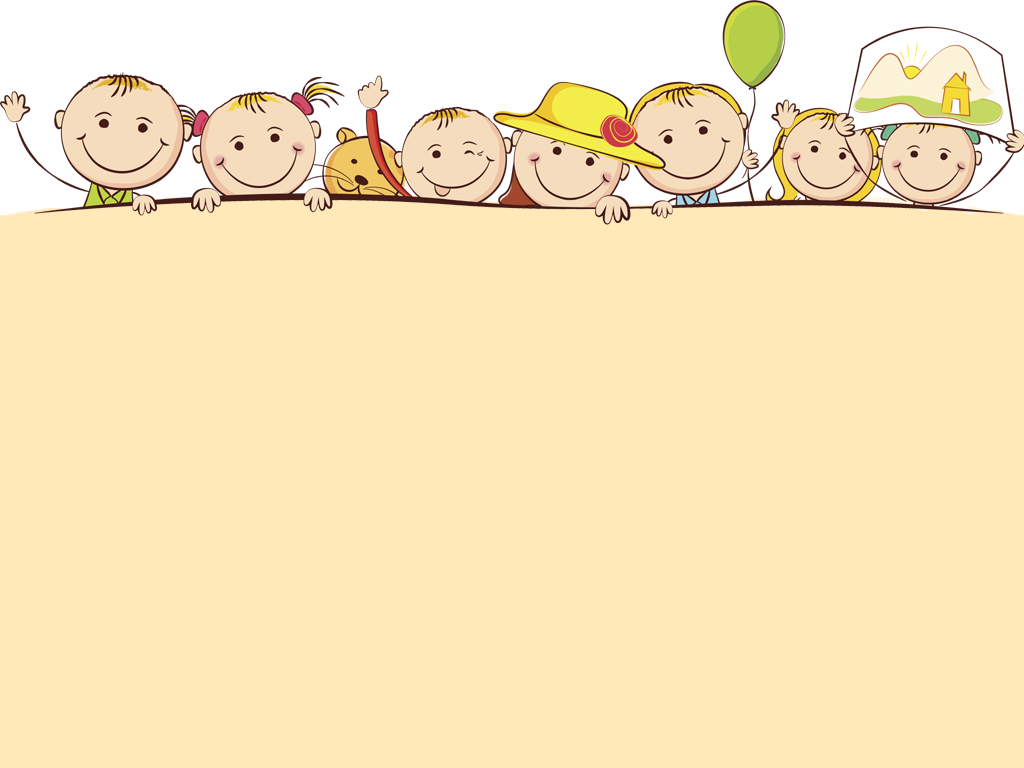 Познавательное развитие.
Кейс - игра «Приключения веселого паровозика»
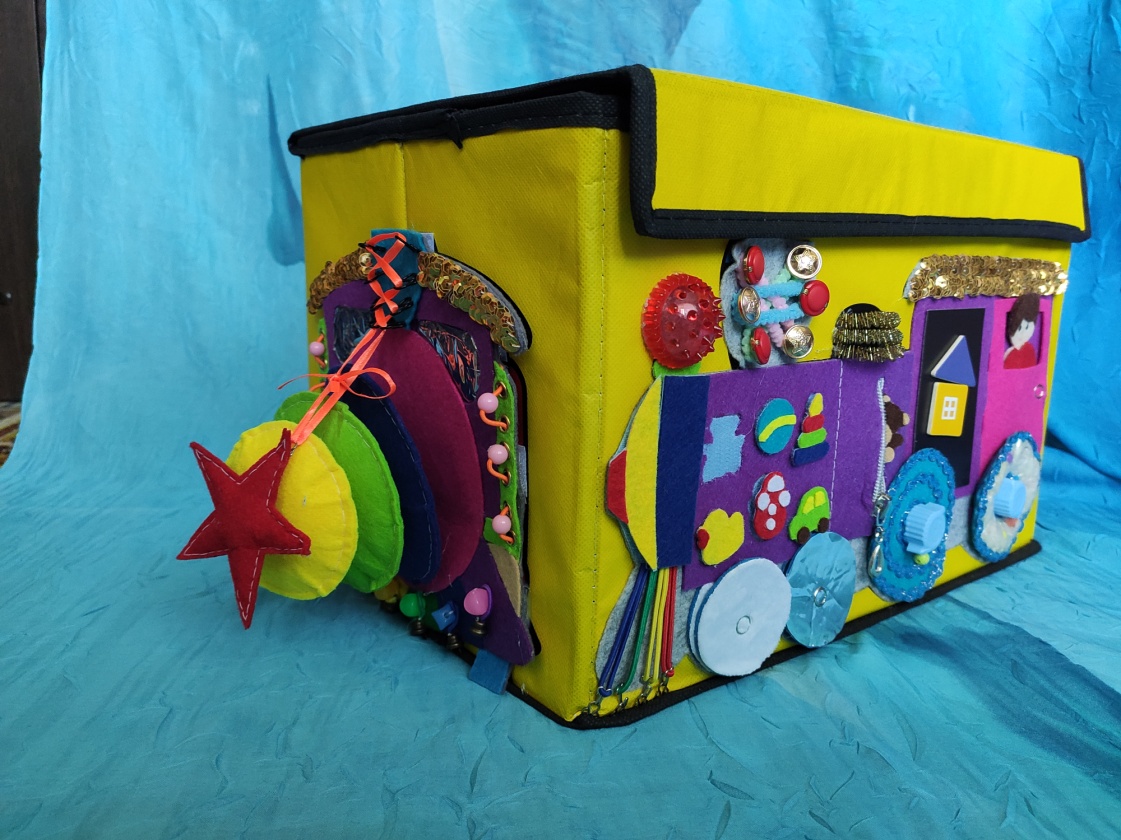 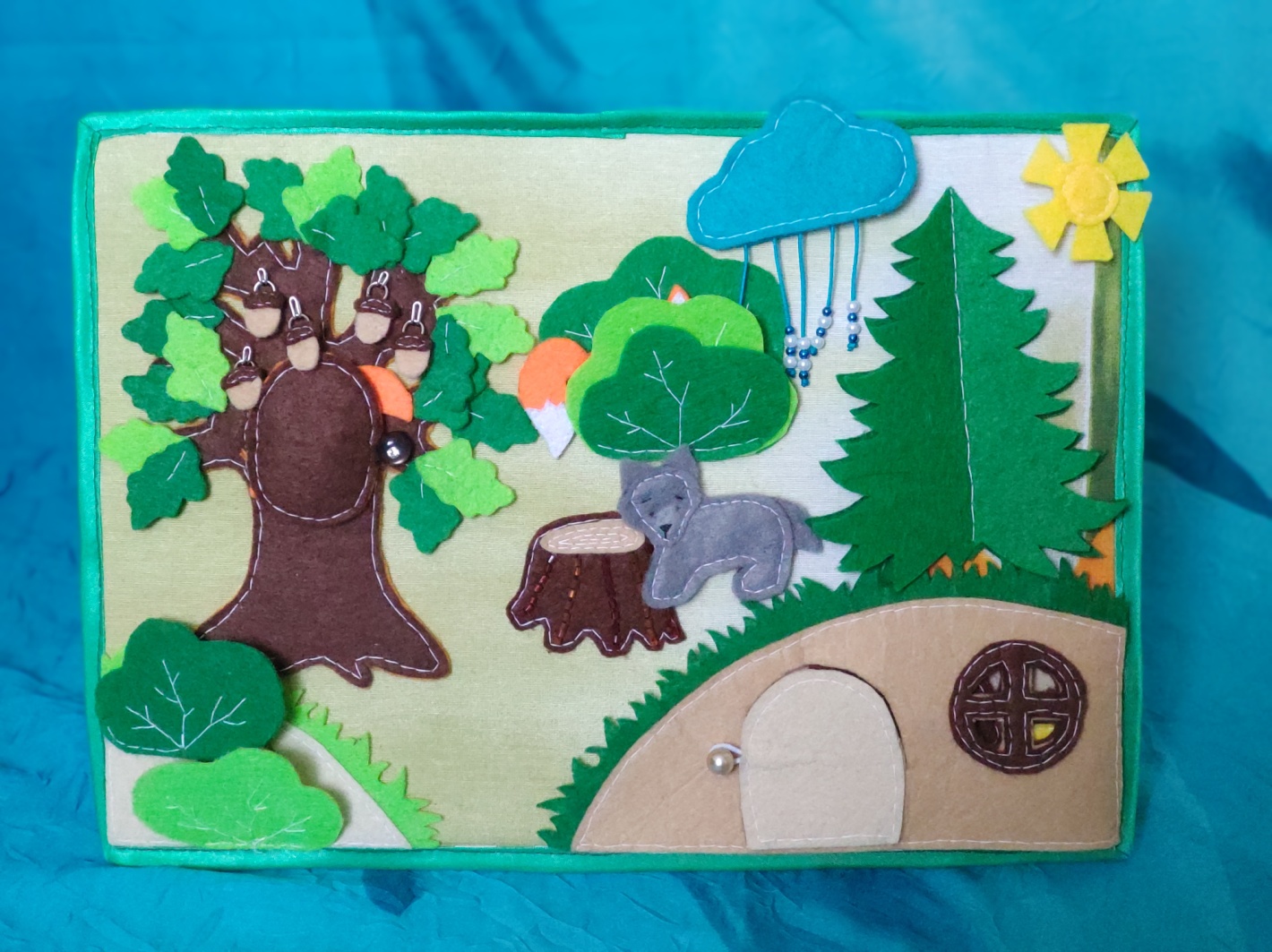 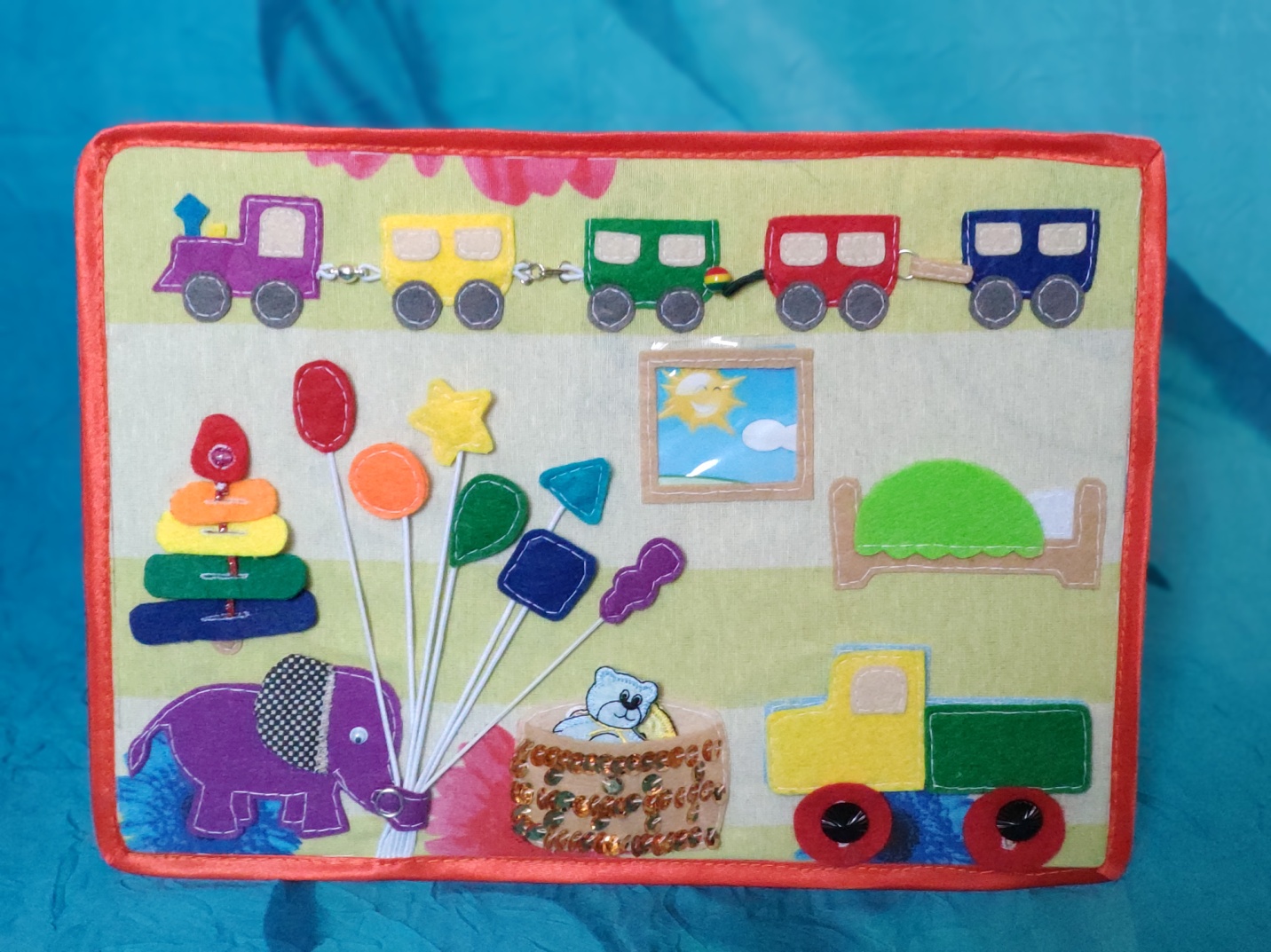 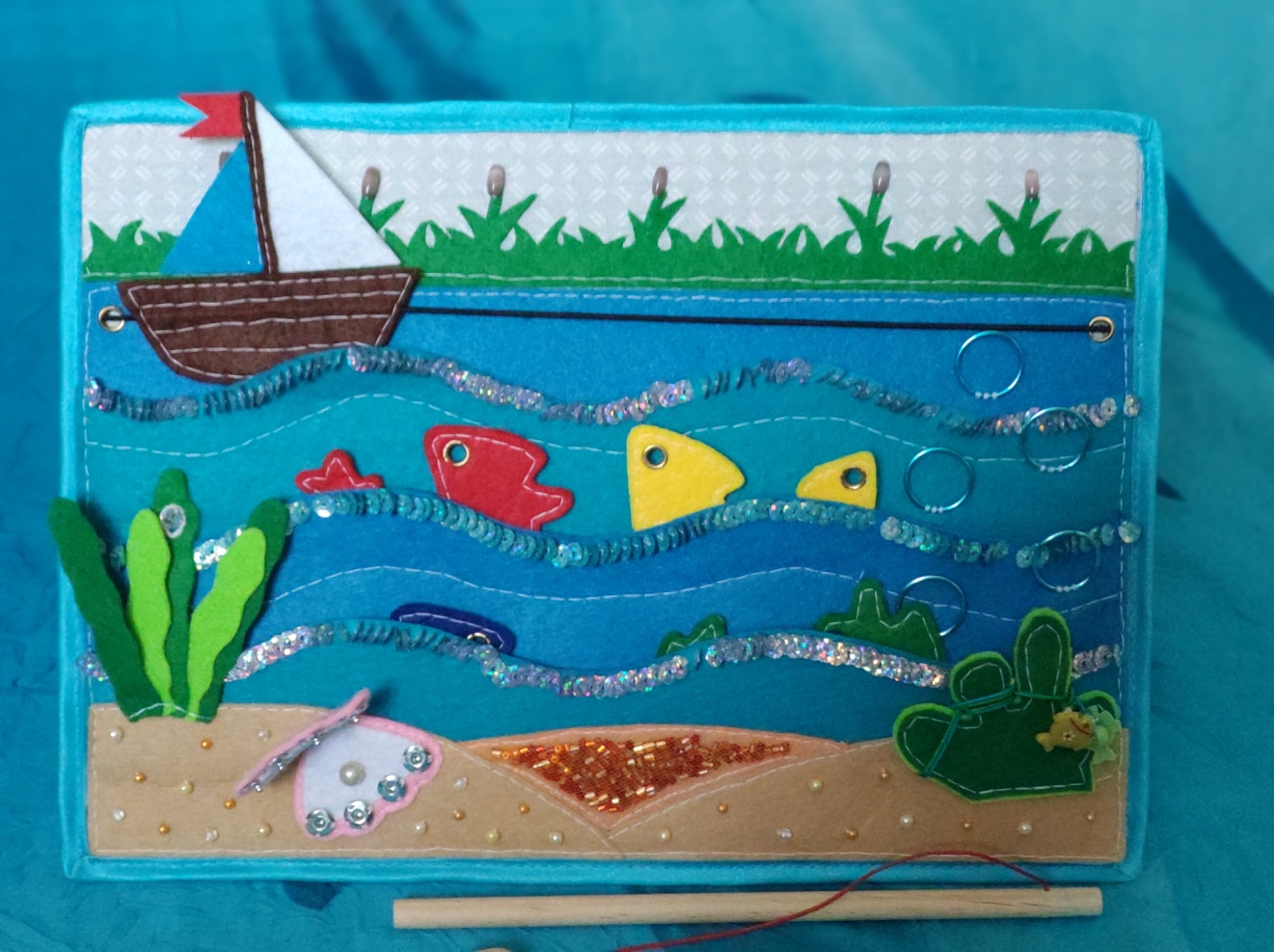 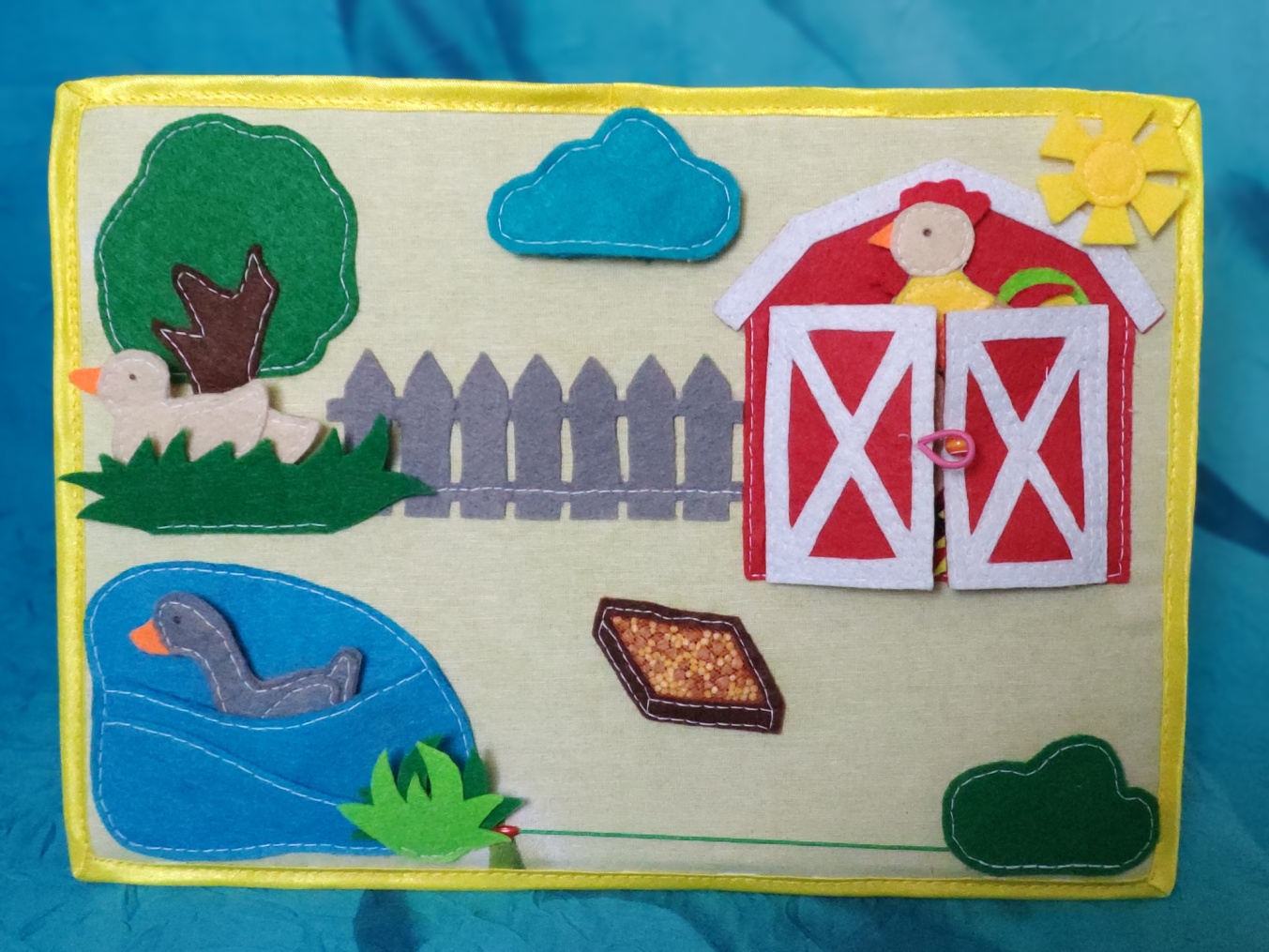 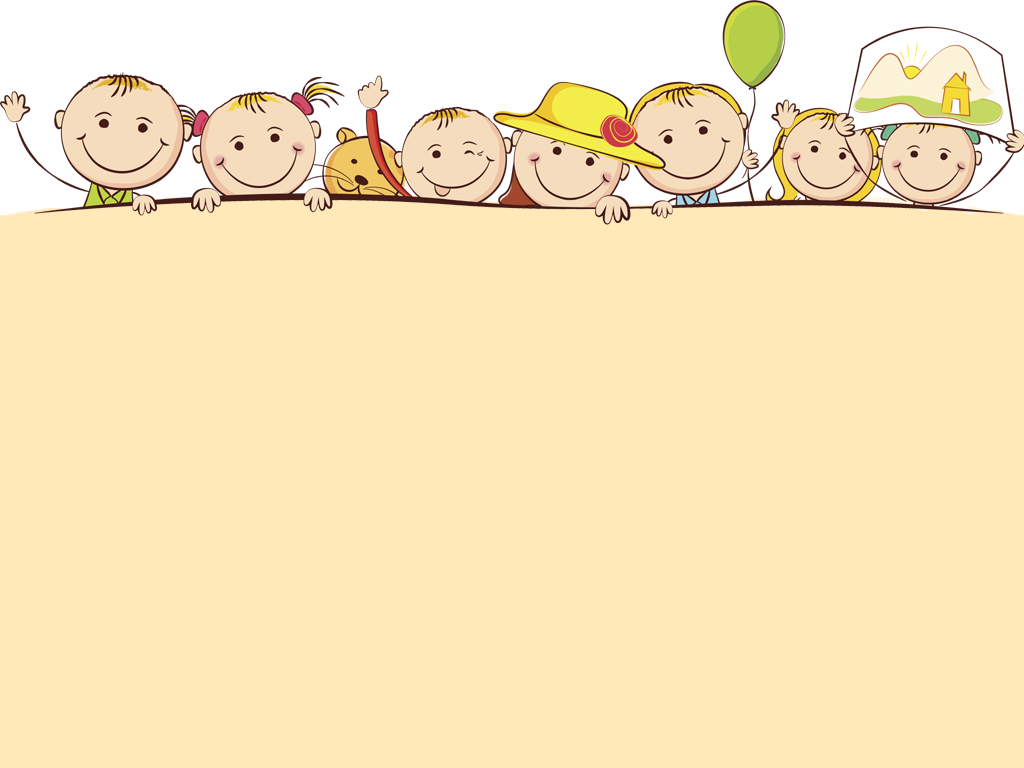 Познавательное развитие.
«Цветовая гусеница»                                            Многофункциональная ширма
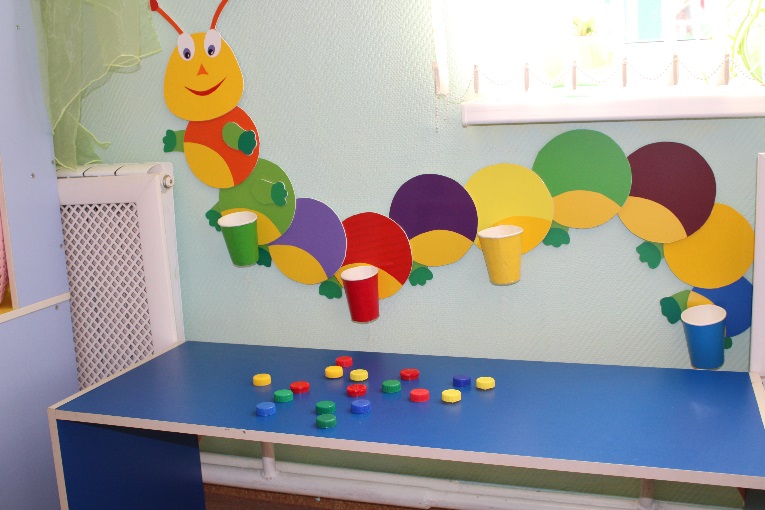 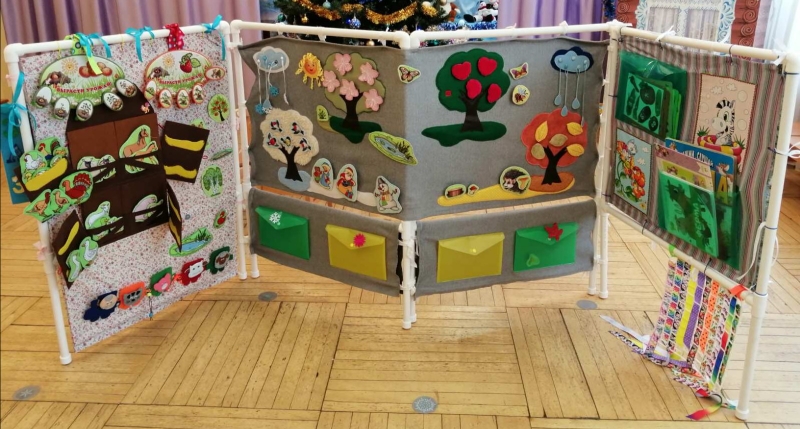 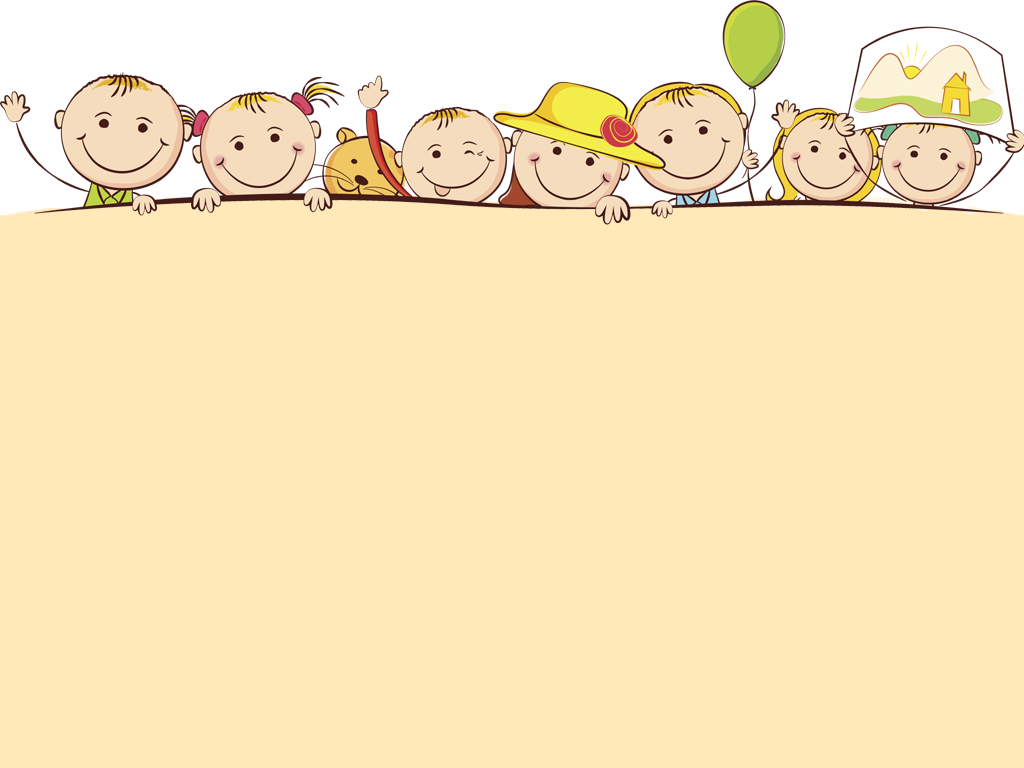 Познавательное развитие.
«Умный мухоморчик»                                               «Дидактическая юбка»
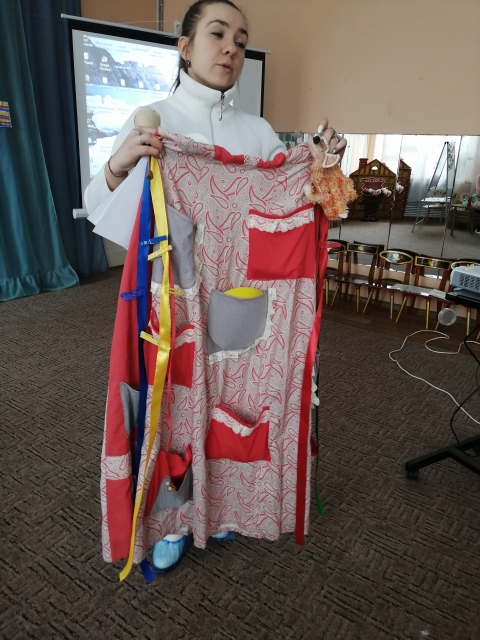 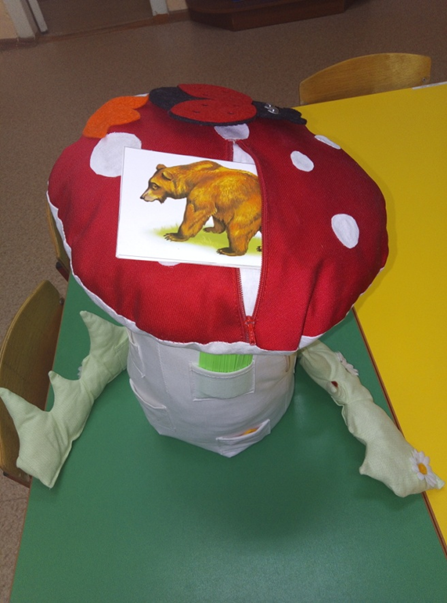 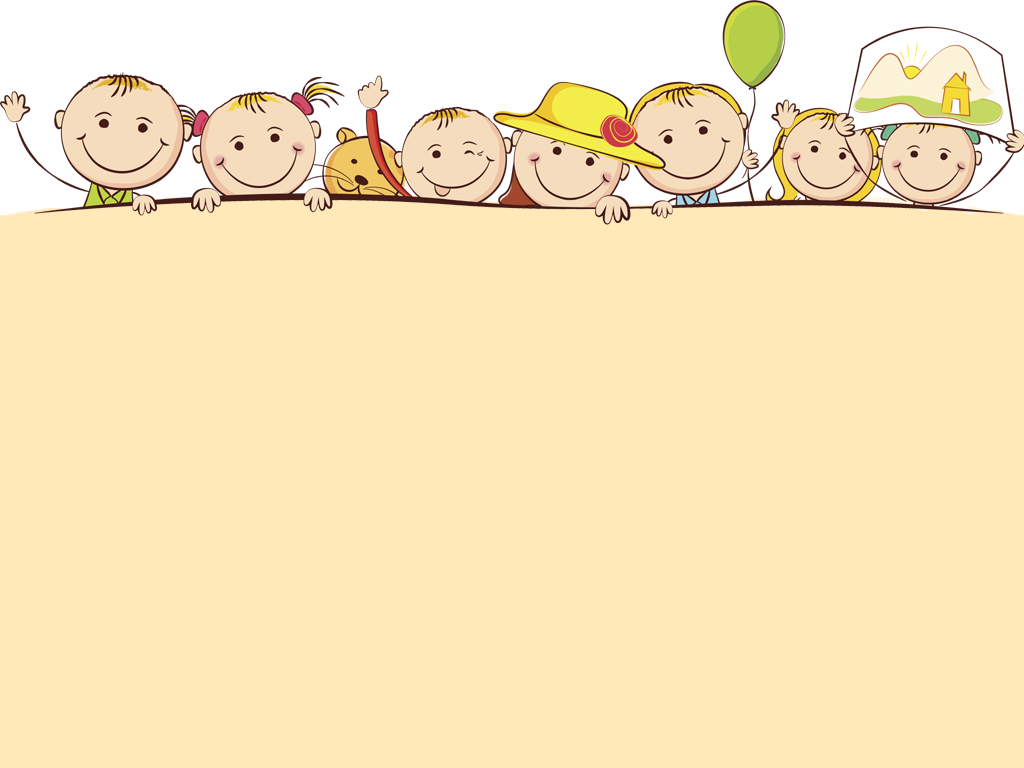 Познавательное развитие.
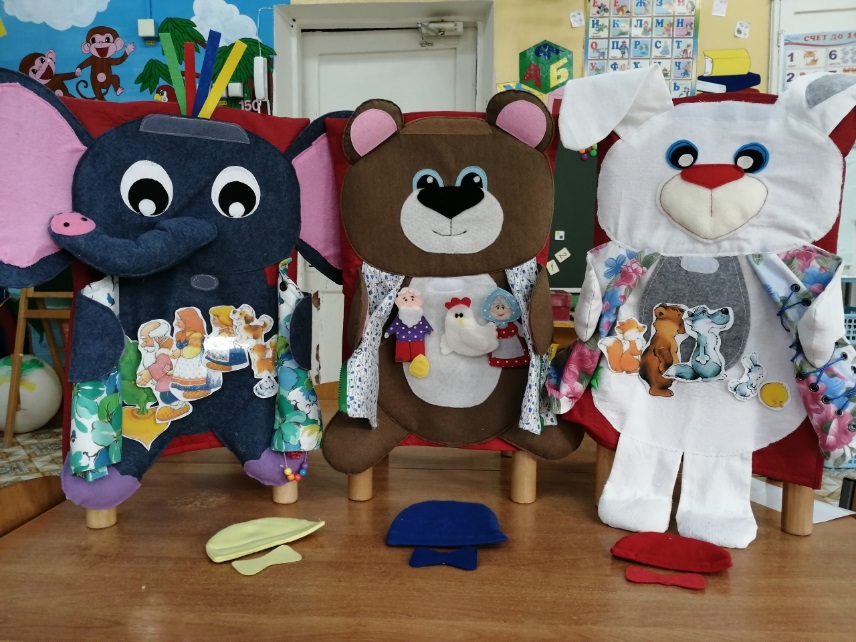 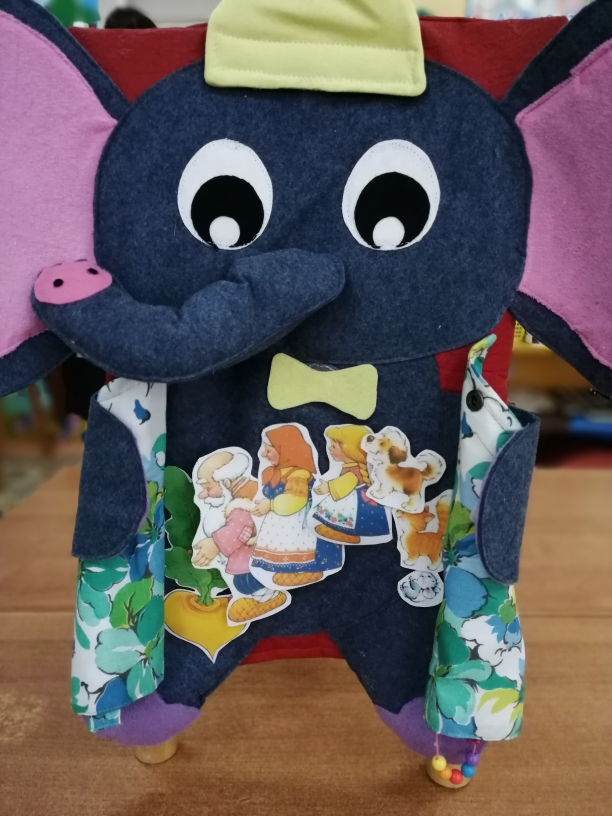 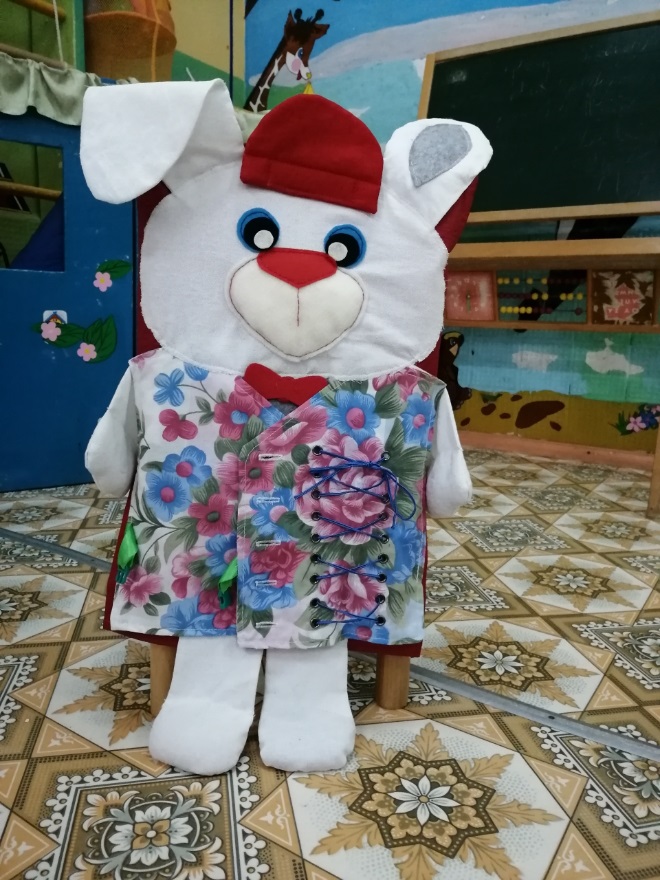 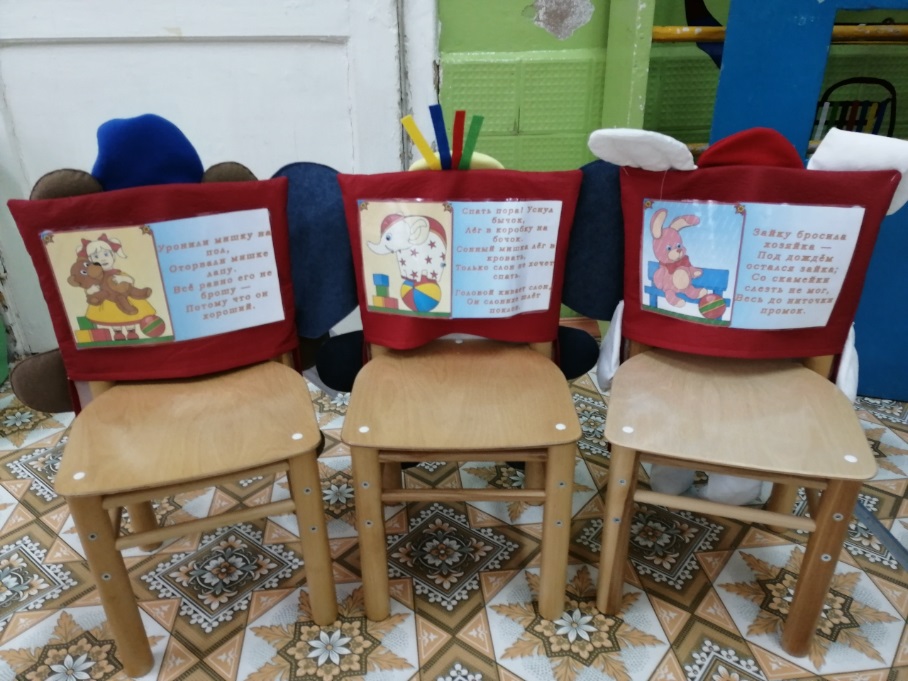 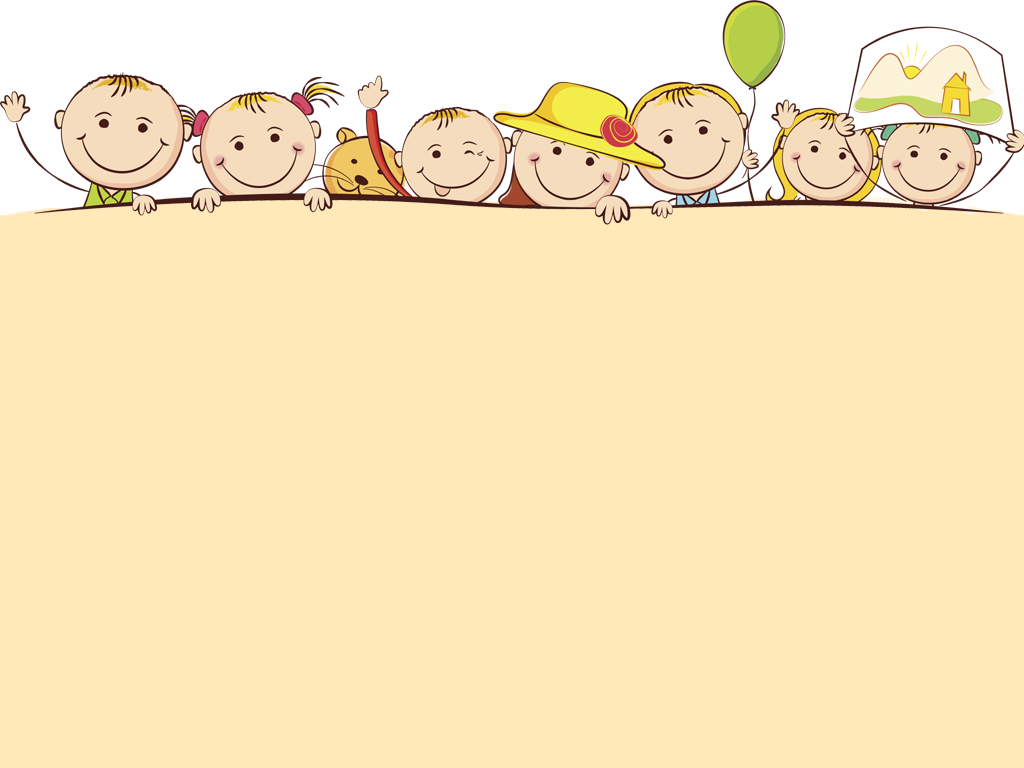 Социально-коммуникативное  развитие.
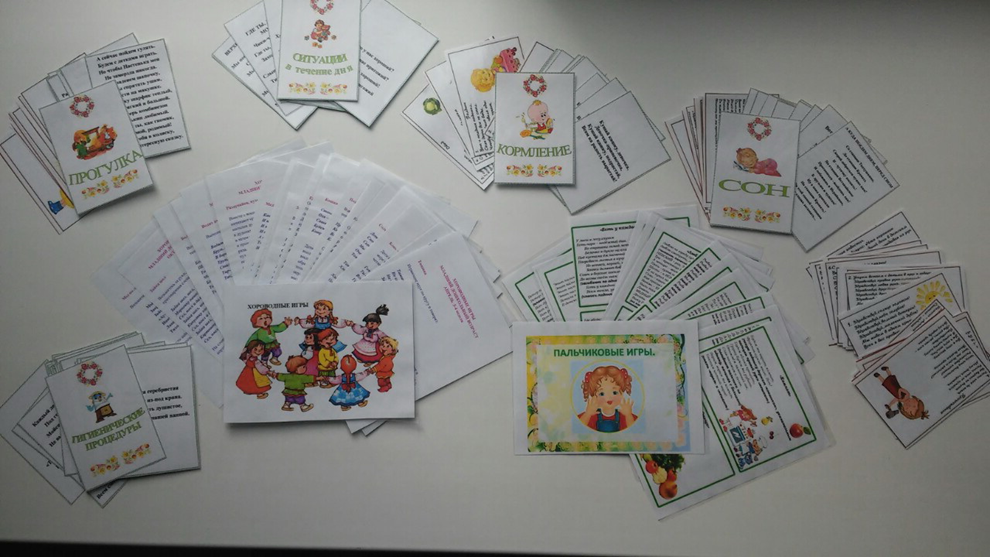 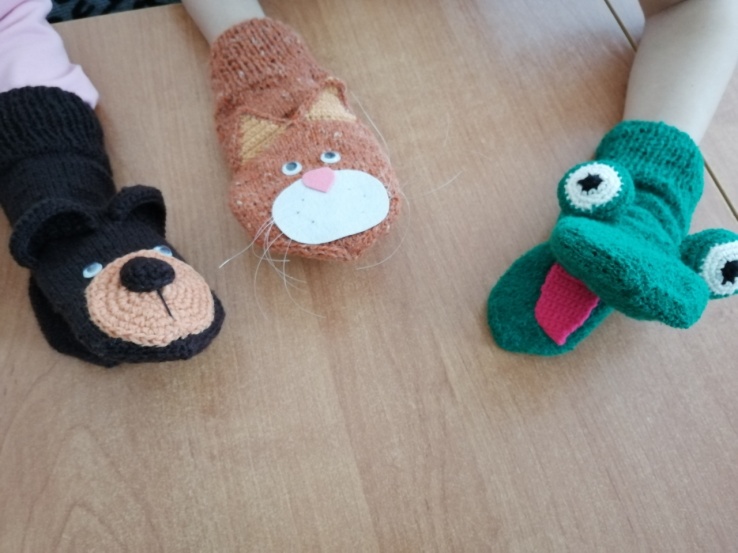 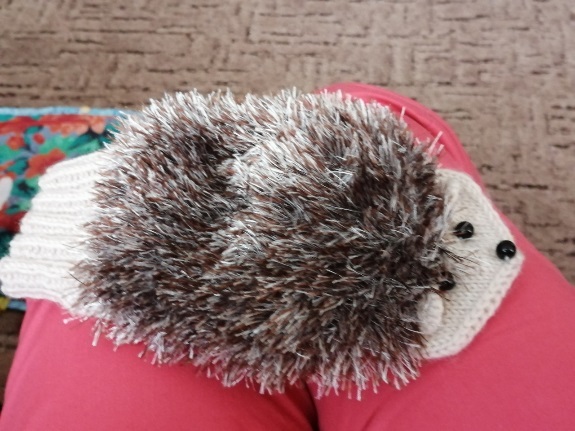 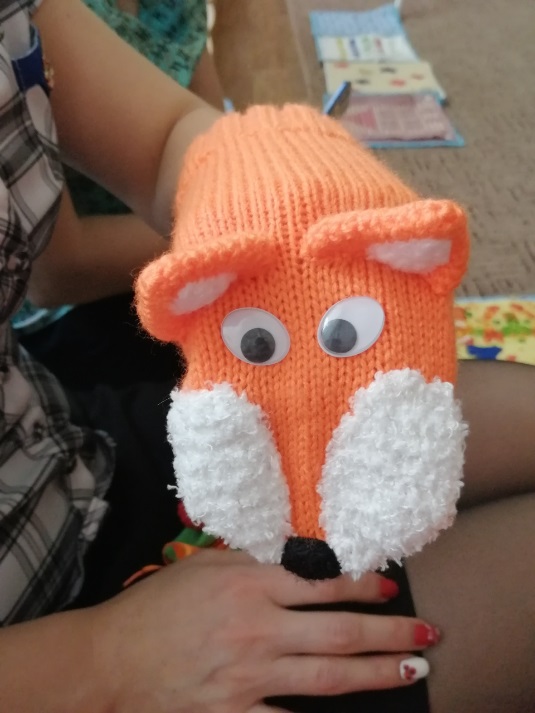 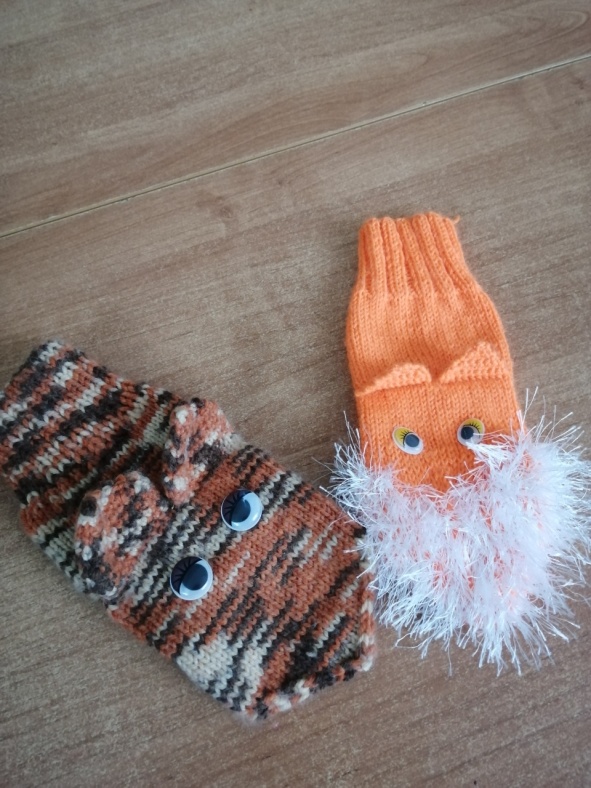 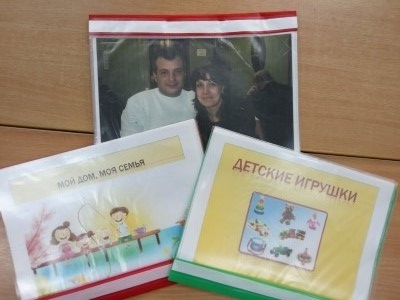 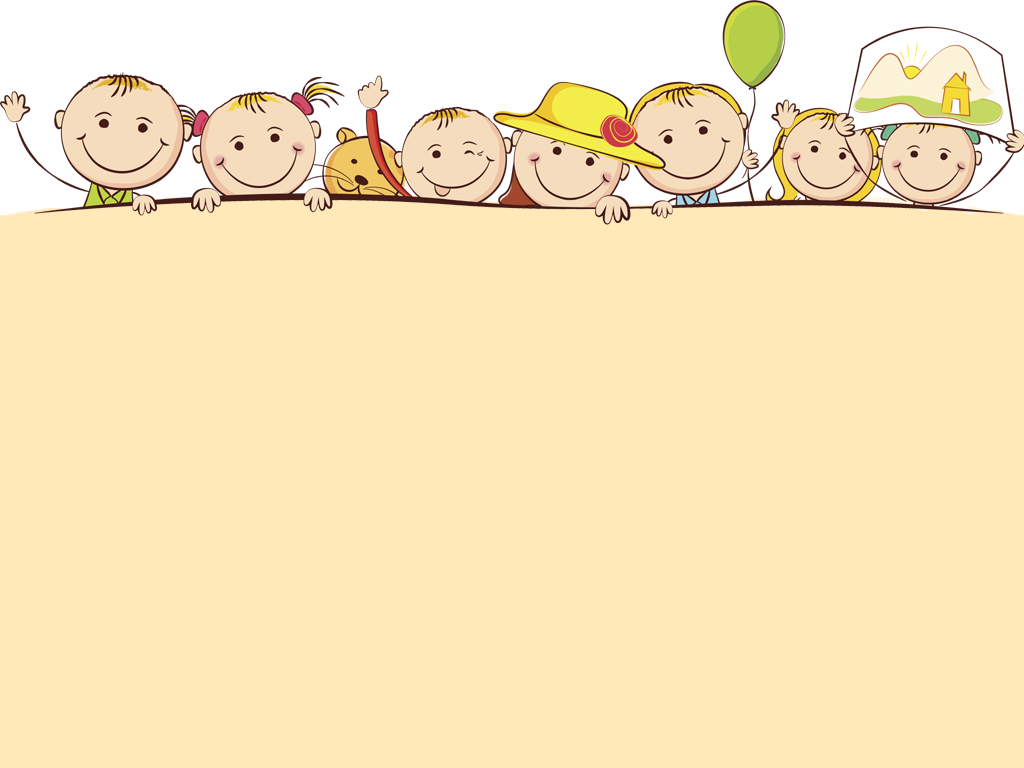 Физическое развитие.
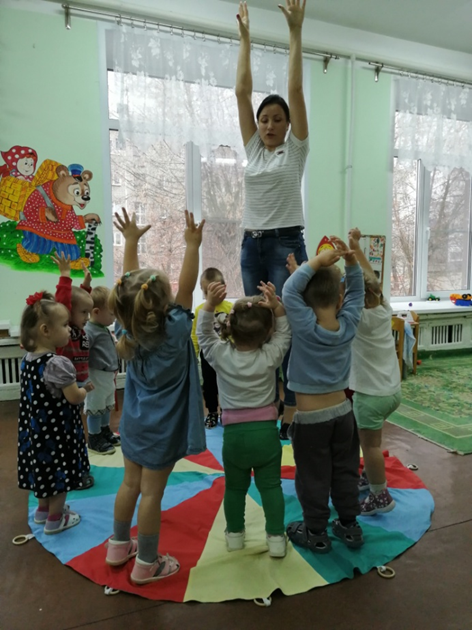 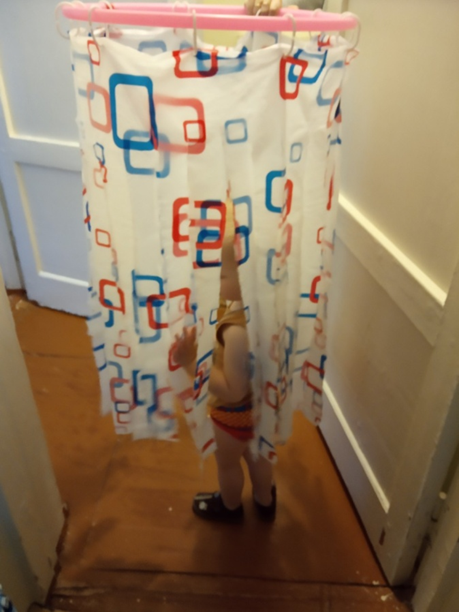 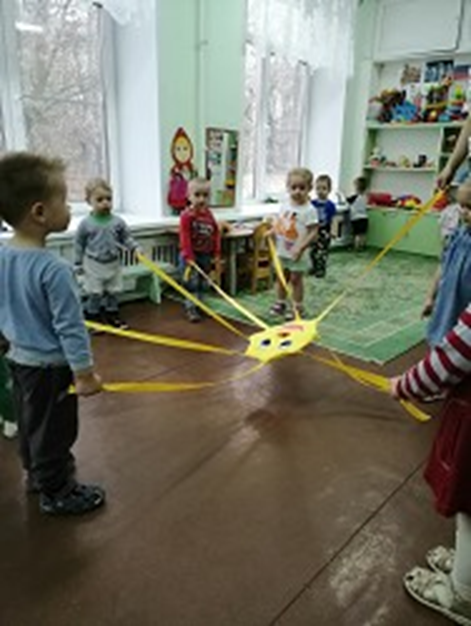 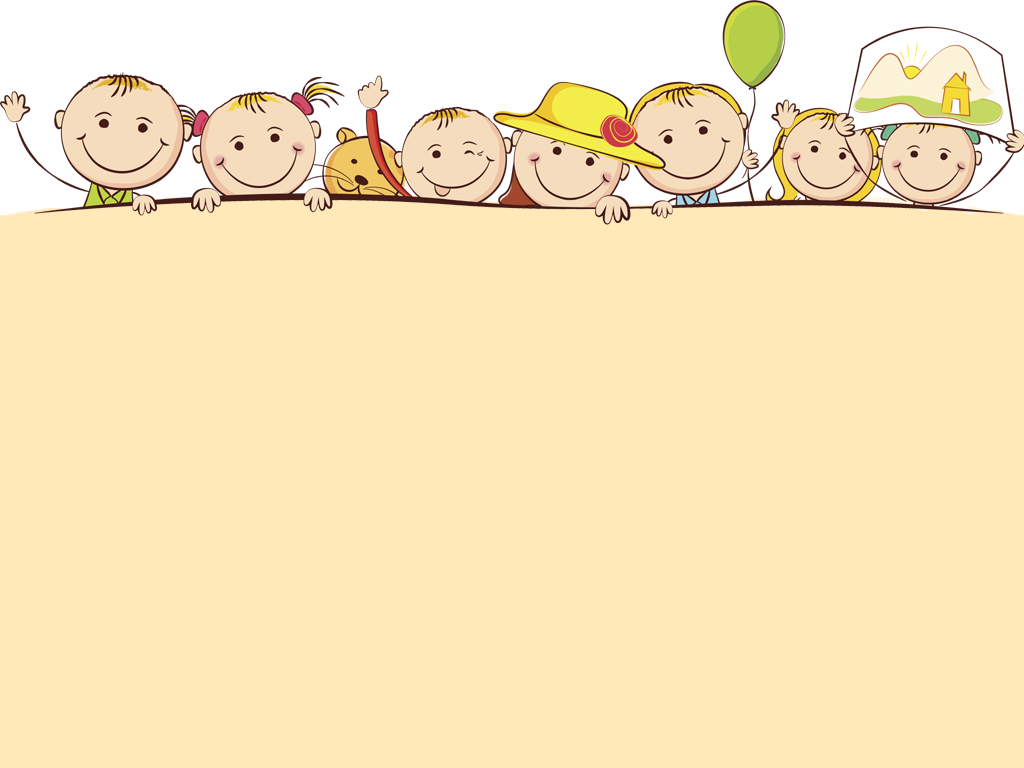 Речевое развитие.
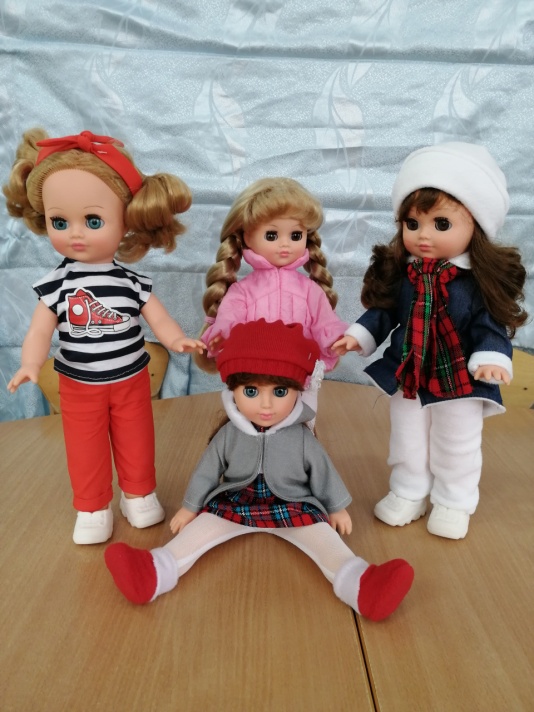 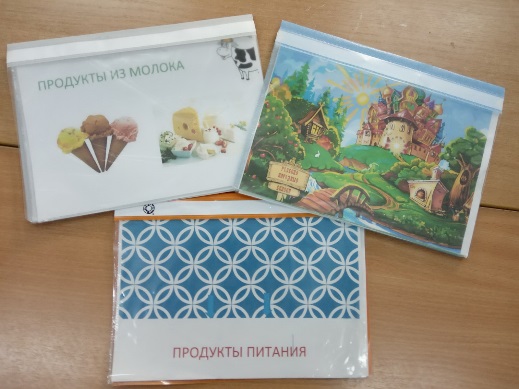 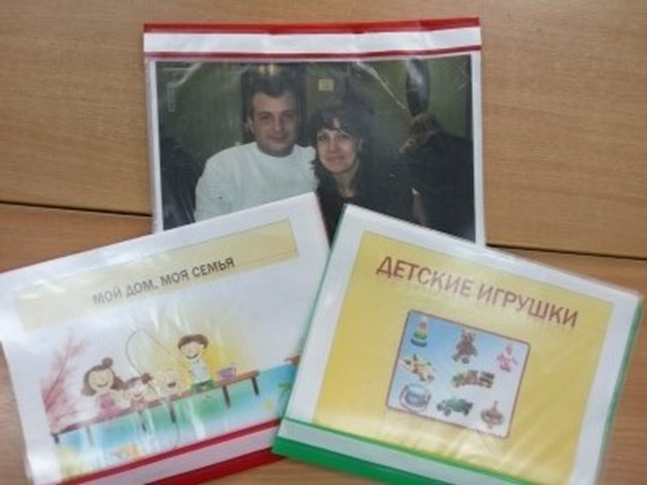 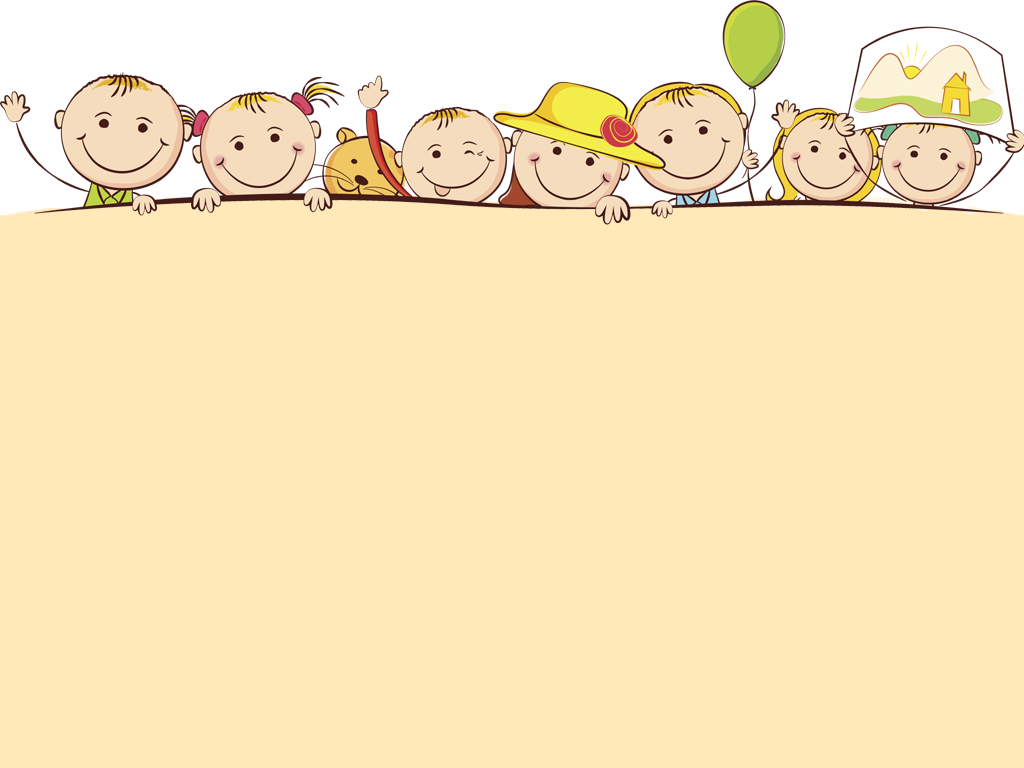 Речевое развитие.
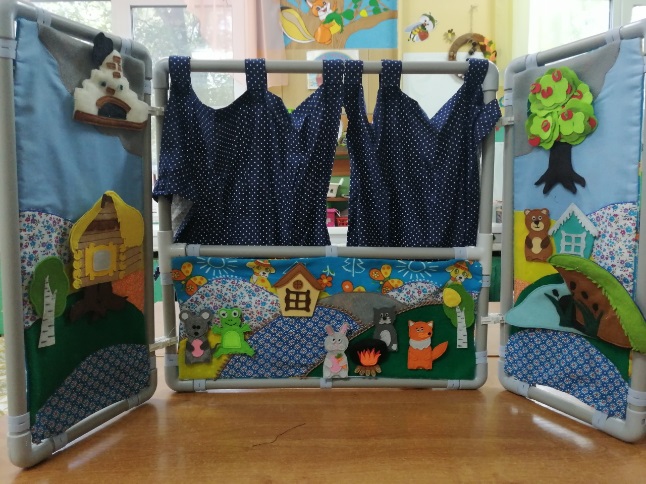 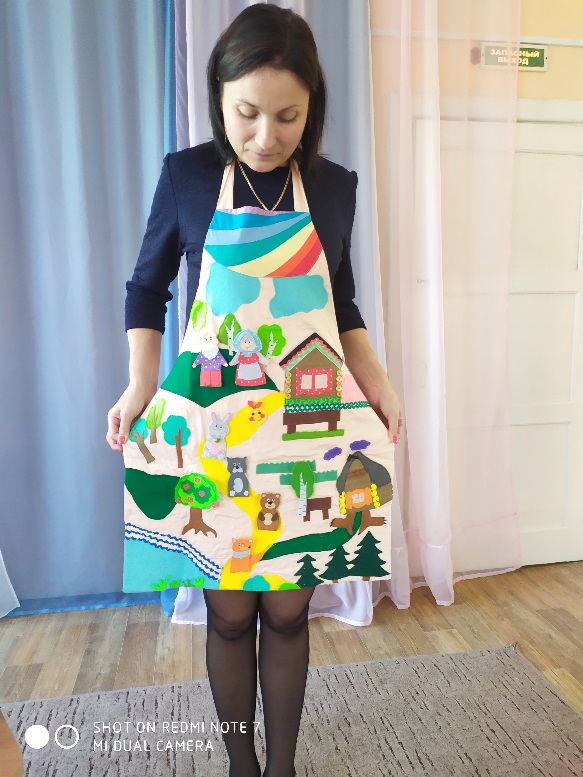 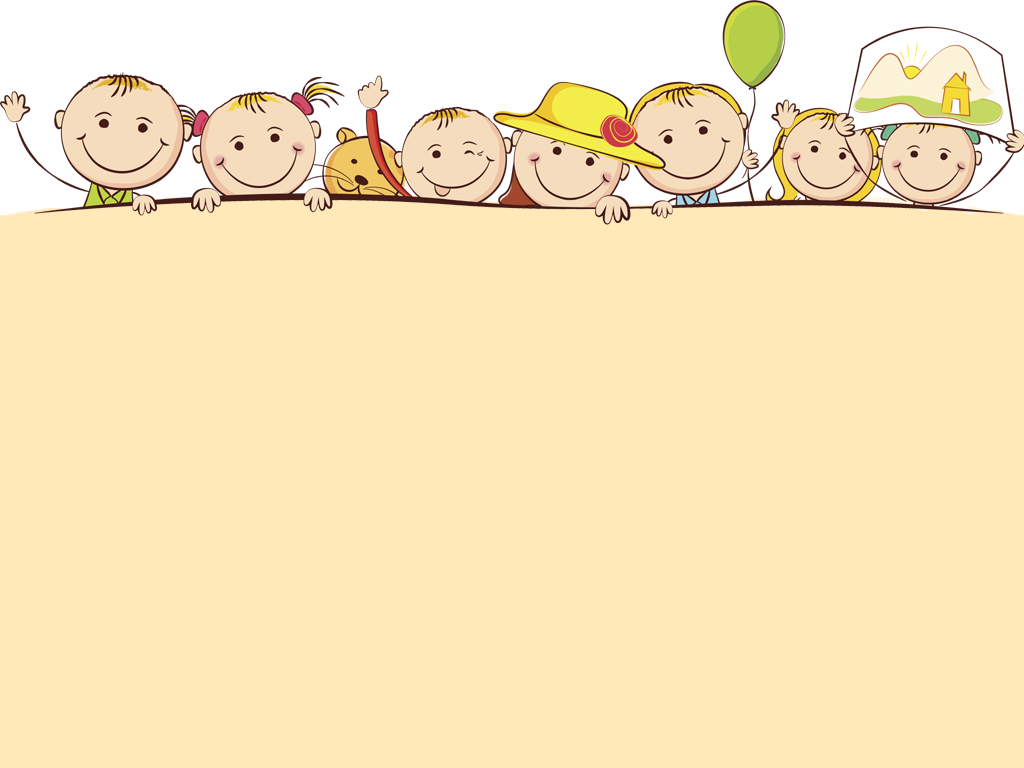 Речевое развитие.
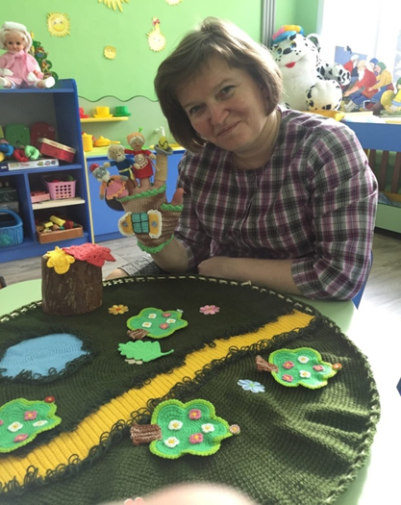 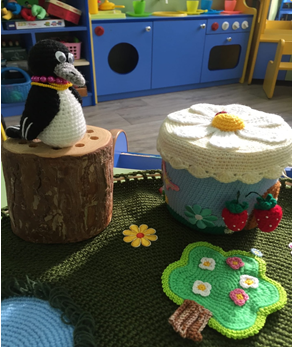 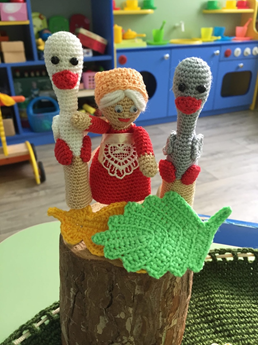 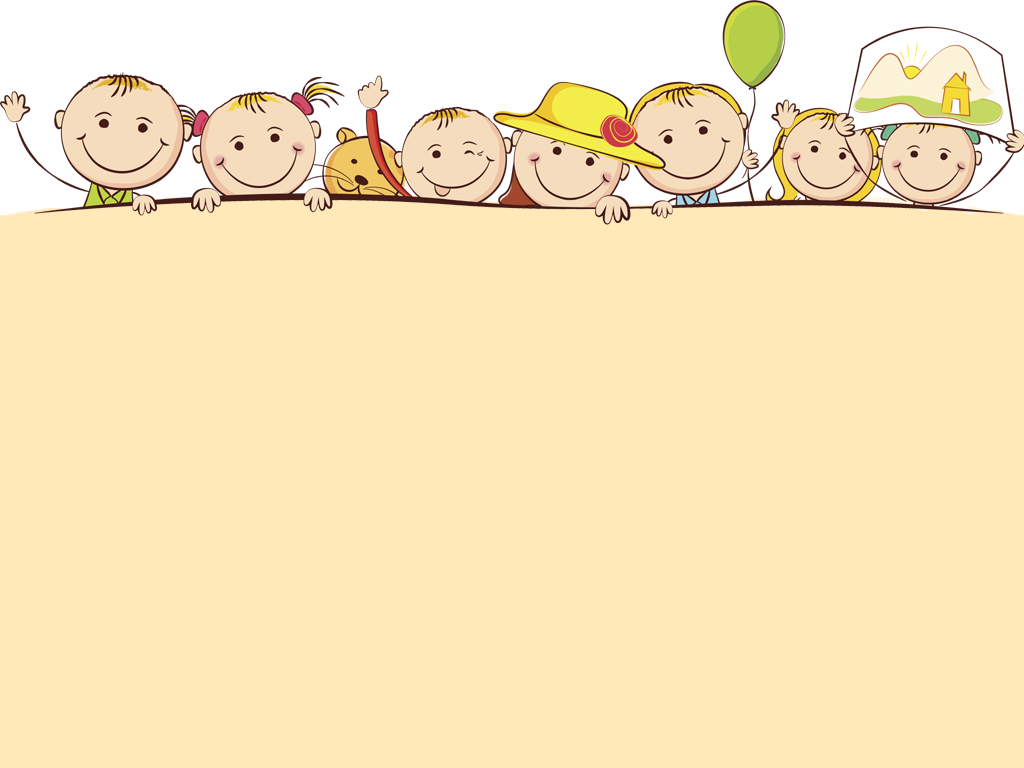 Муниципальное бюджетное дошкольное образовательное учреждение «Детский сад № 59»
Адрес:  г. Иваново, ул. Шошина, д. 2 А
E-mail: dou59@ivedu.ru
Сайт:  dou59.ivedu.ru